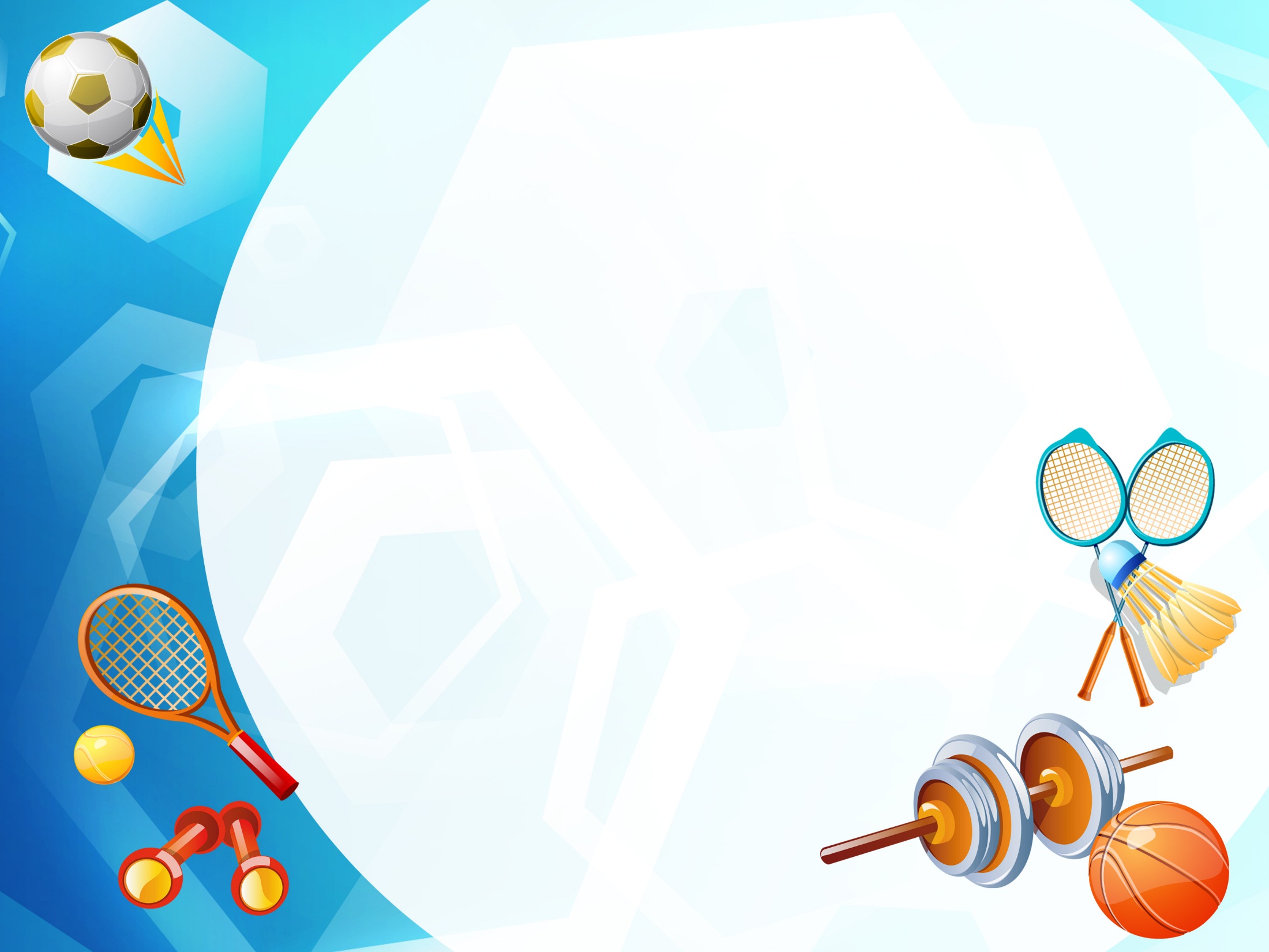 Формирование основ 
здорового образа жизни 
в средней группе №5 
«Радостные капельки»
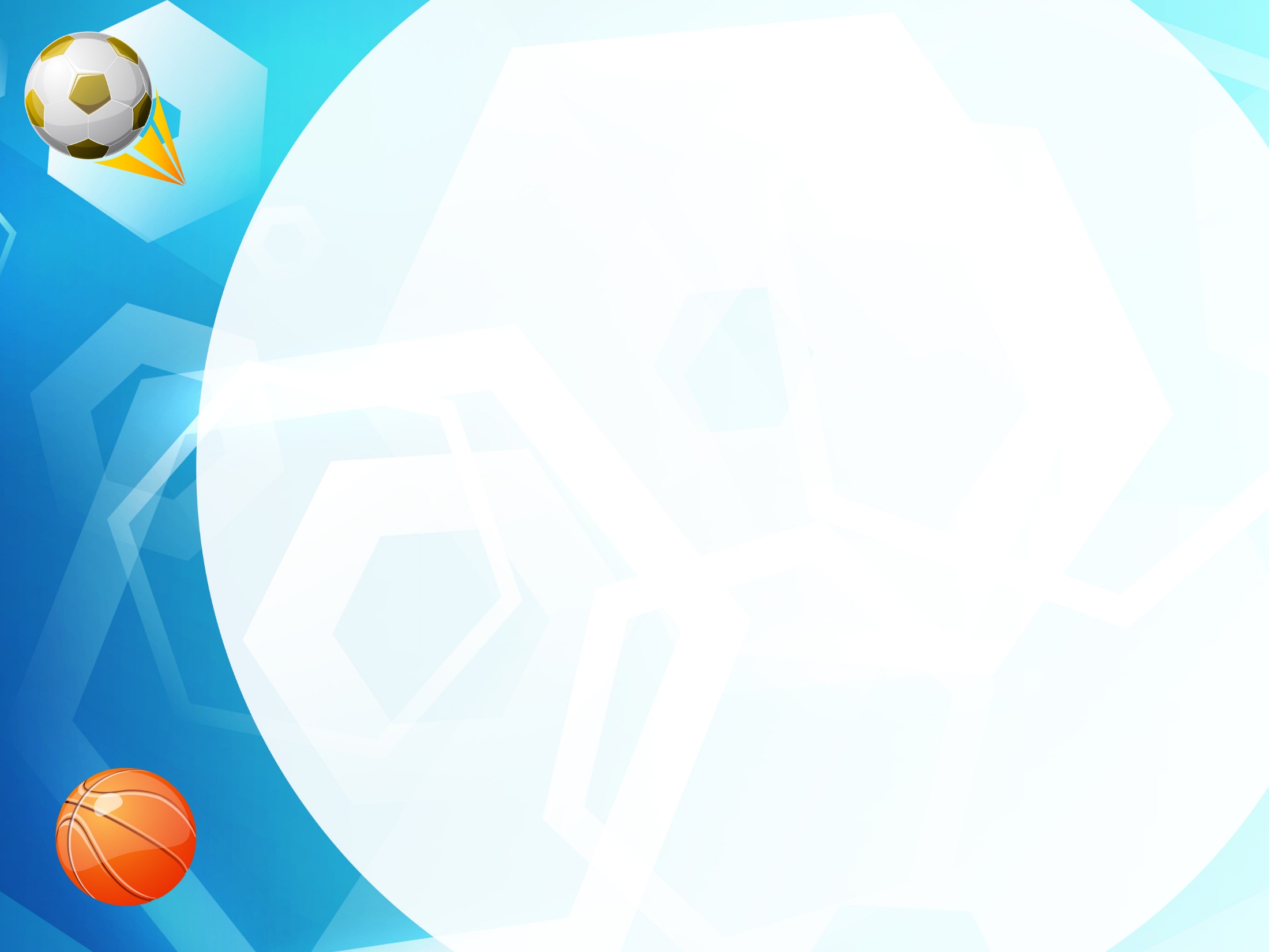 Здоровый образ жизни
Это комплекс оздоровительных мероприятий, обеспечивающих гармоничное развитие и укрепление здоровья, повышение работоспособности детей.
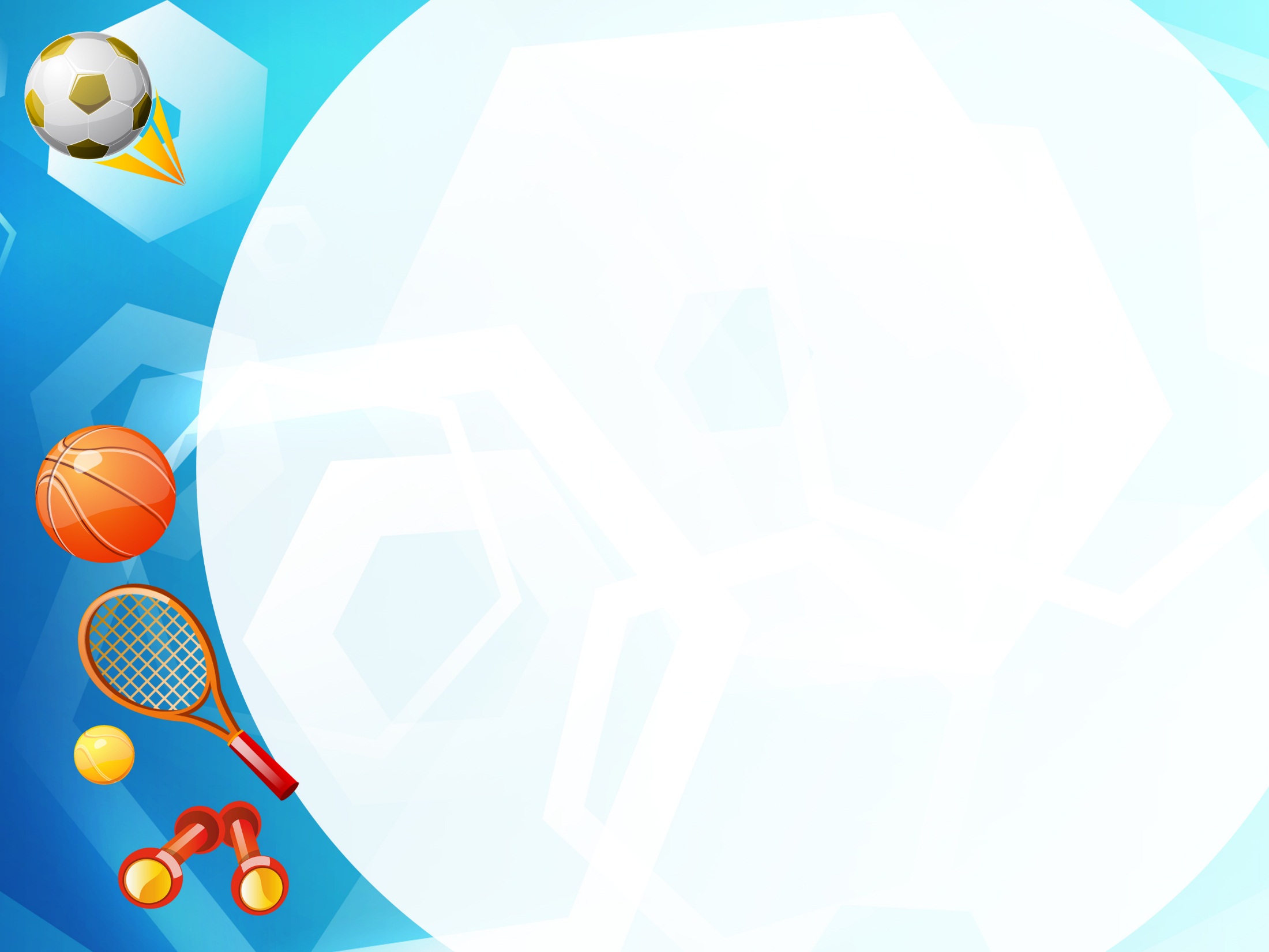 Привитие основ ЗОЖ  в детском саду
Каждый твердо должен знать:
Здоровье надо сохранять.
Нужно правильно питаться,
Нужно спортом заниматься.
Руки мыть перед едой,
Зубы чистить, закаляться
И всегда дружить с водой.
И тогда все люди в мире
Долго- долго будут жить.
Ведь здоровье в магазине
Не возможно нам купить!
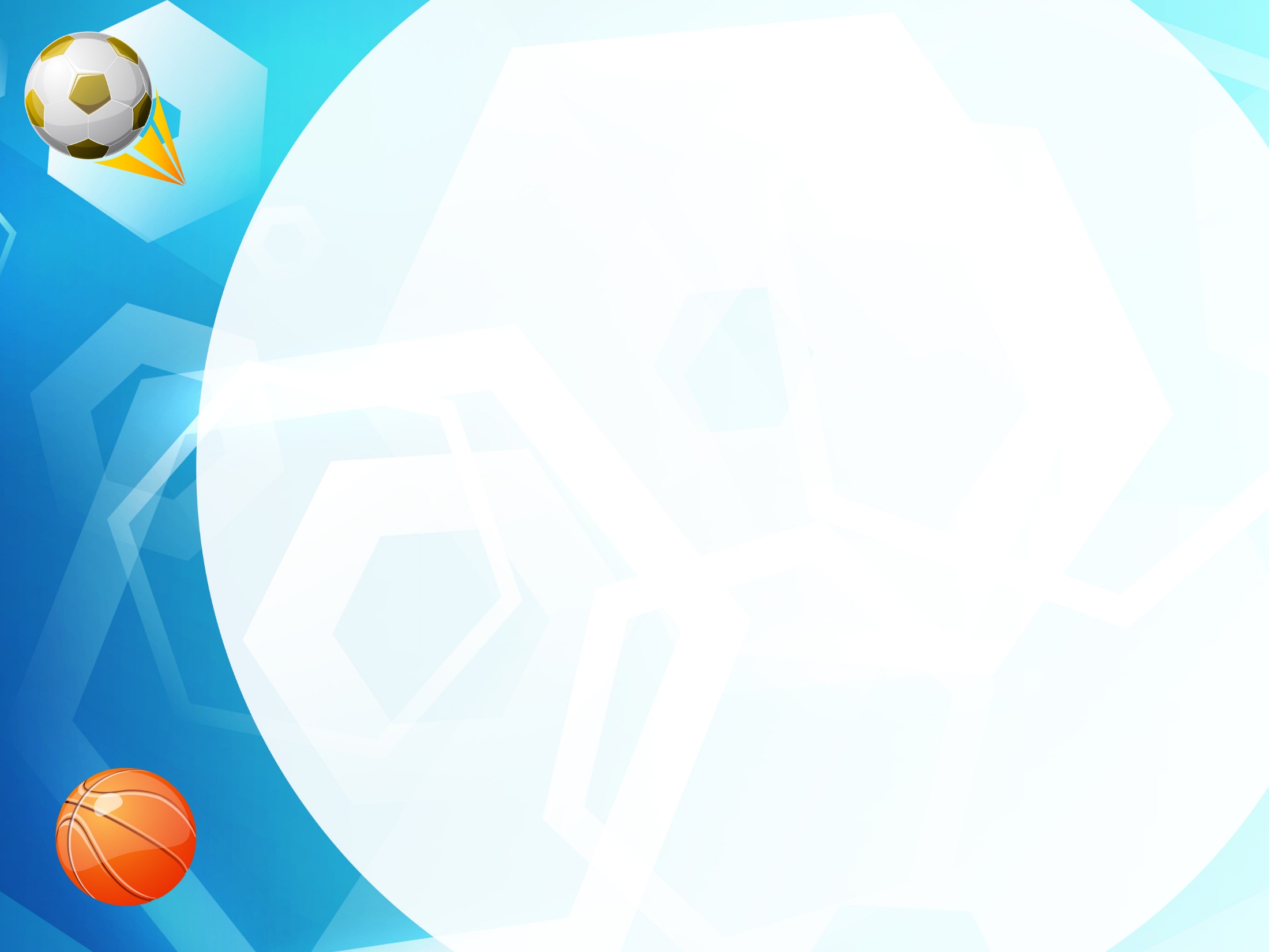 Цели оздоровительной работы
Расширять и закреплять знания детей о здоровом образе жизни.
Совершенствовать физические способности.
Воспитывать желание вести здоровый образ жизни.
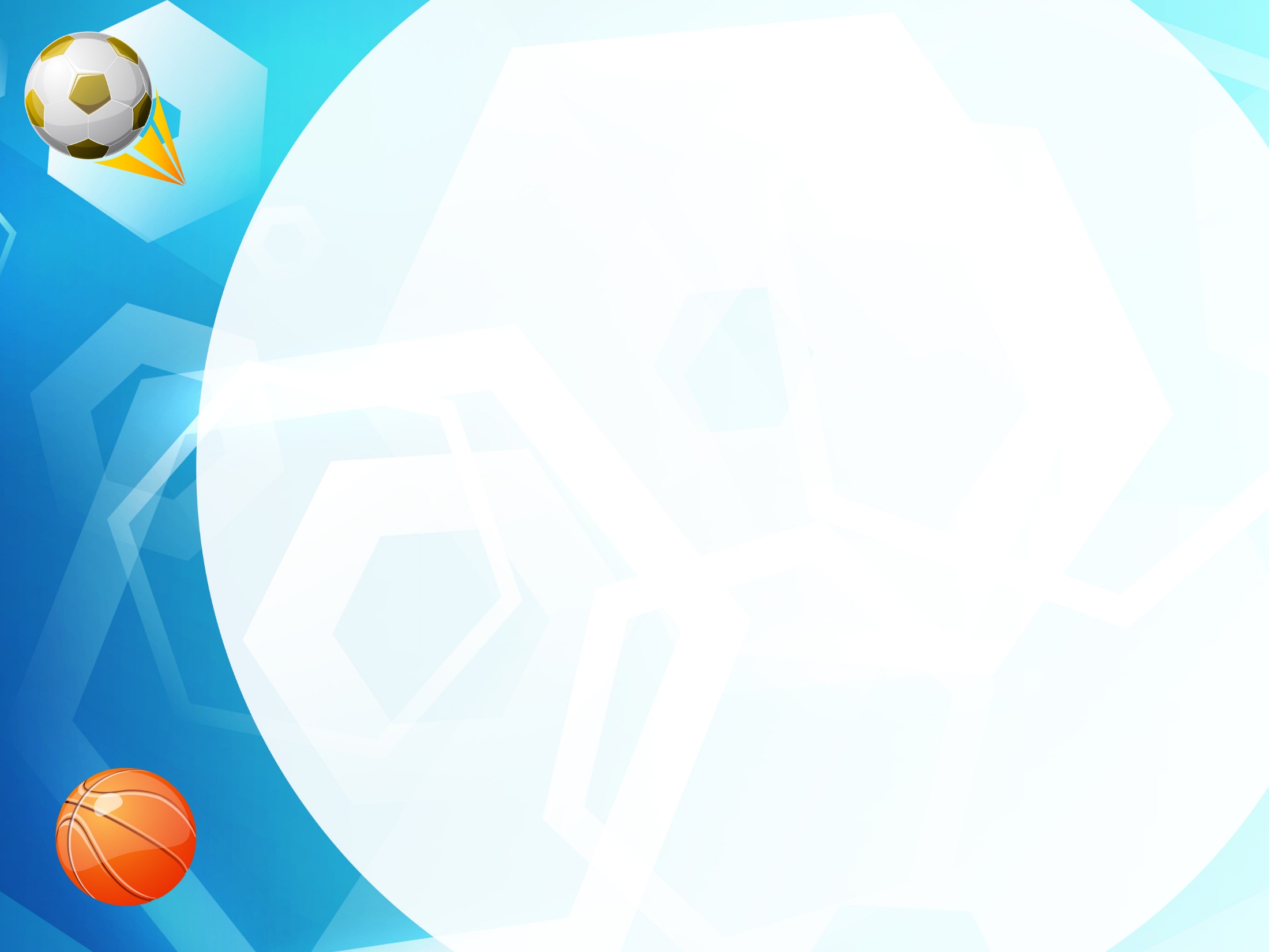 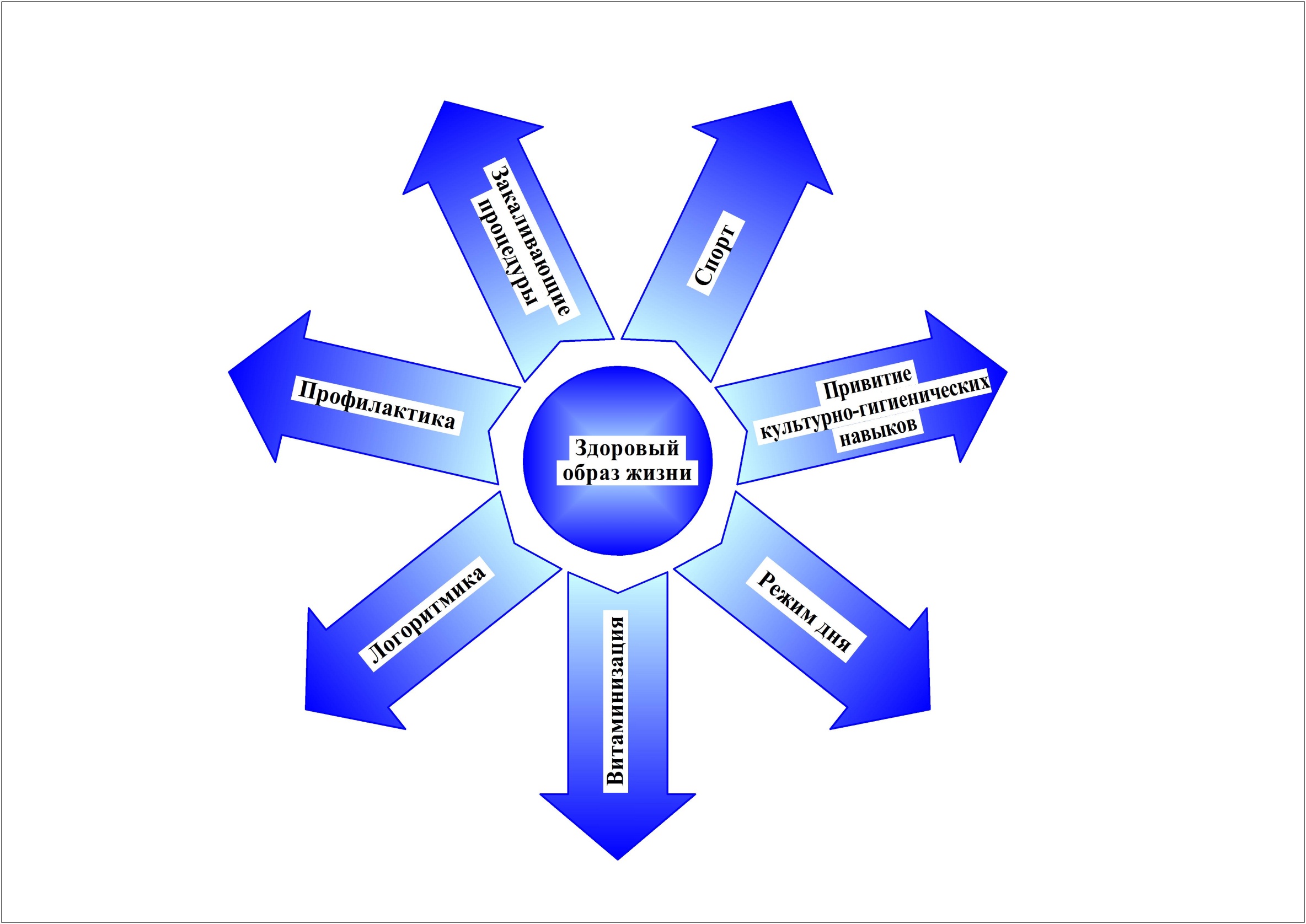 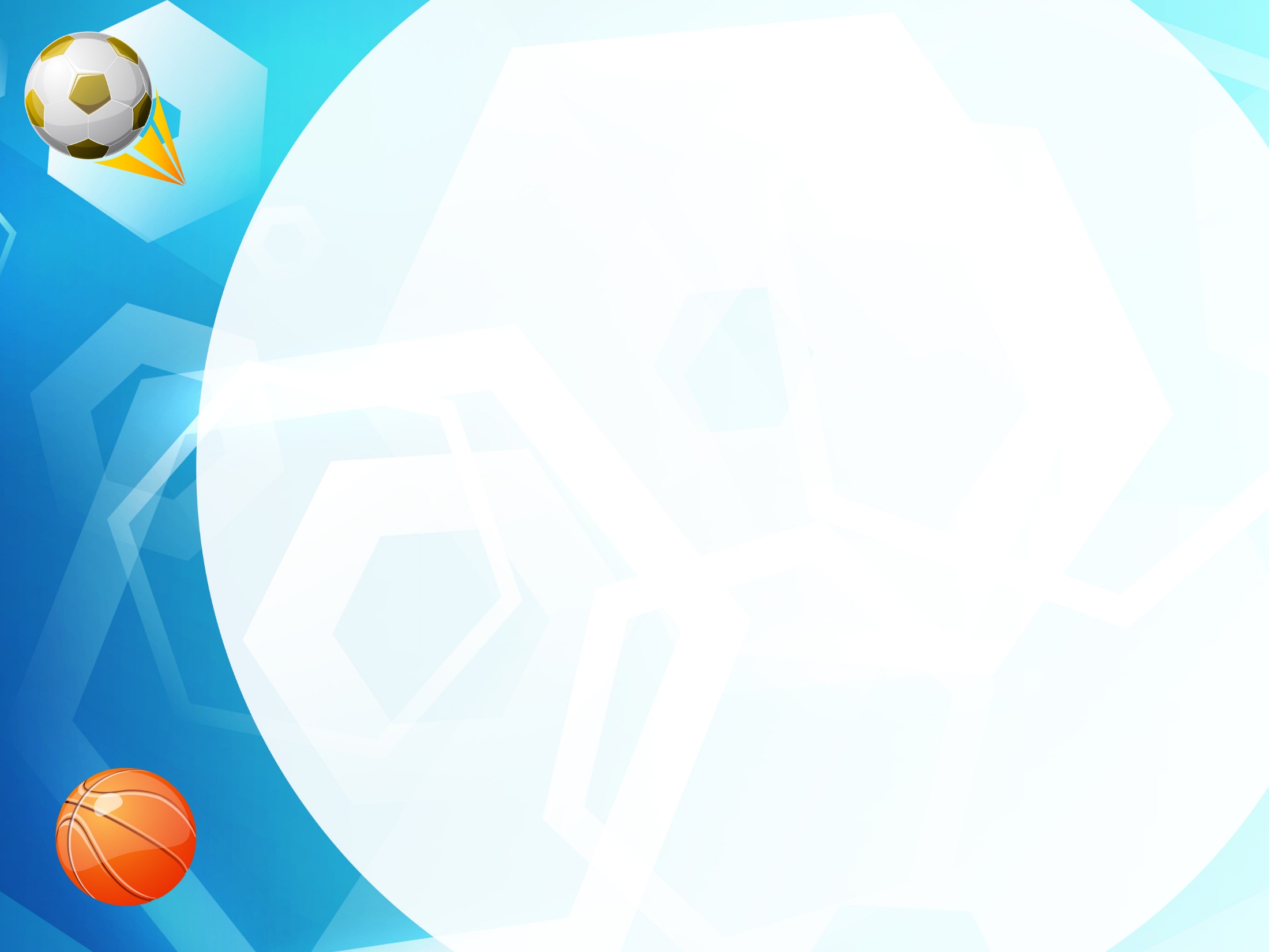 Формирование 
культурно-гигиенических навыков
Нет хуже наказания жить без умывания.
Все ребячьи лица обожают мыться.
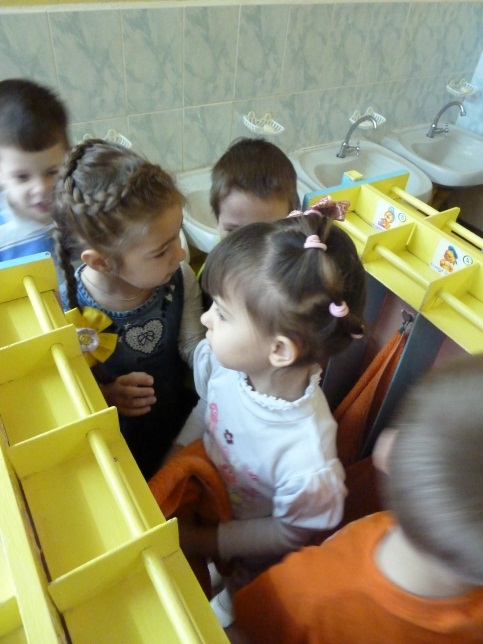 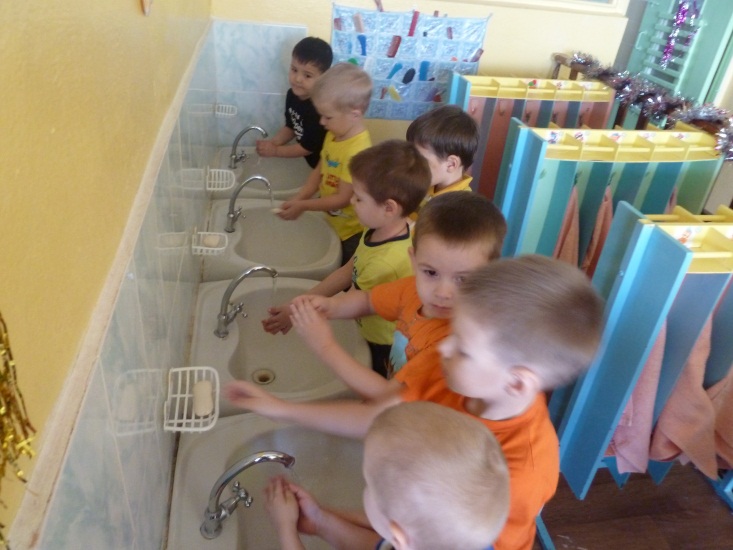 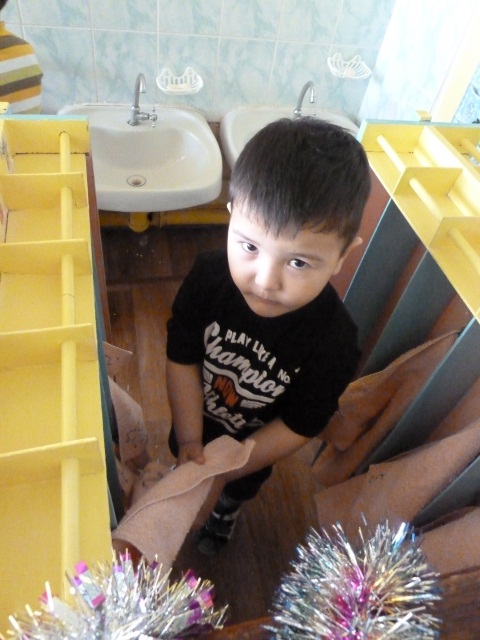 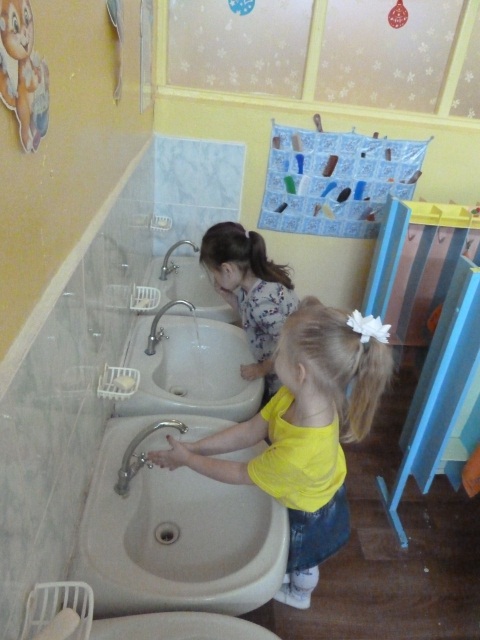 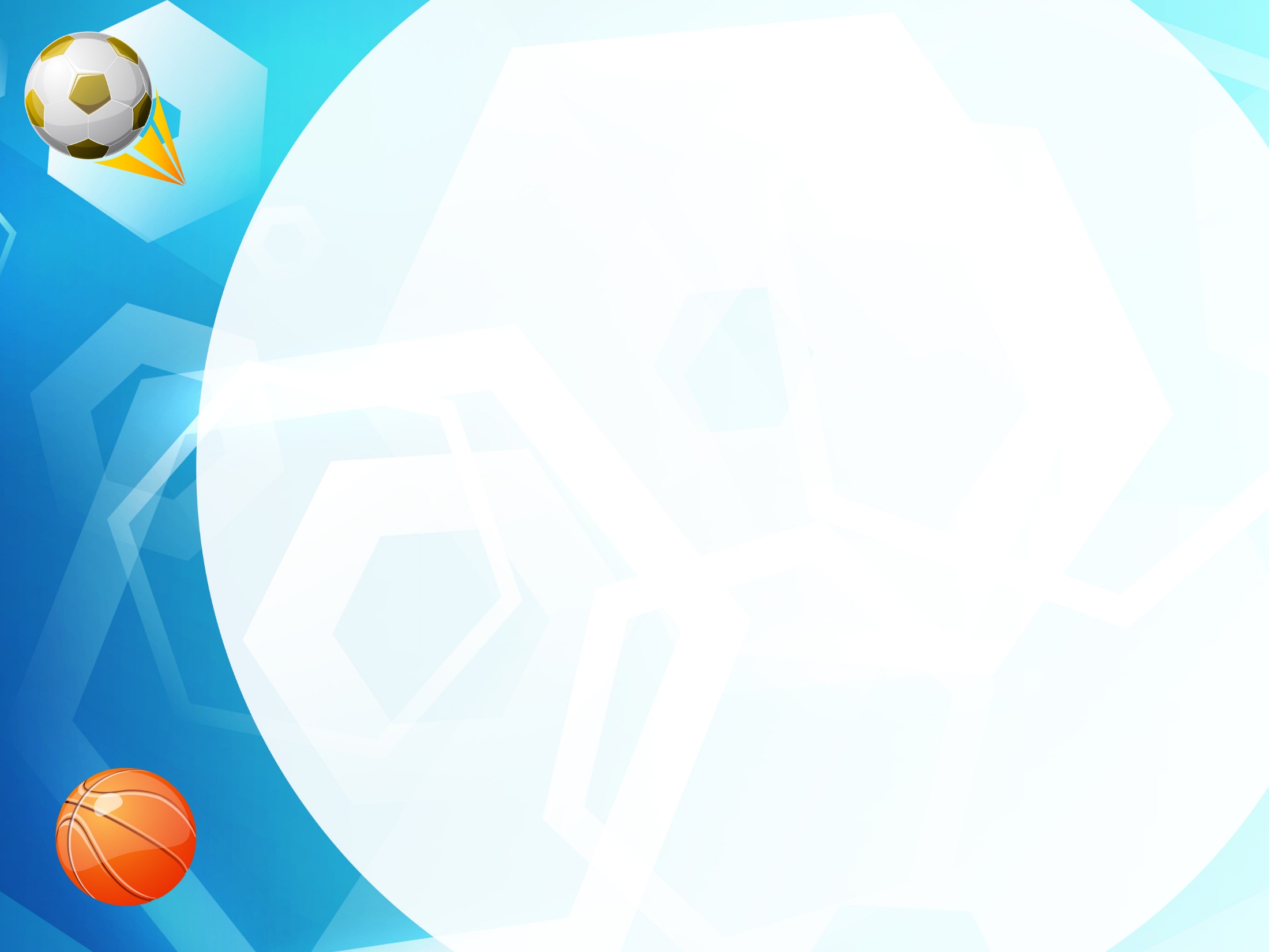 Чёлка расчёскуСовсем не боится.Чёлке расчёскаРодная сестрица.
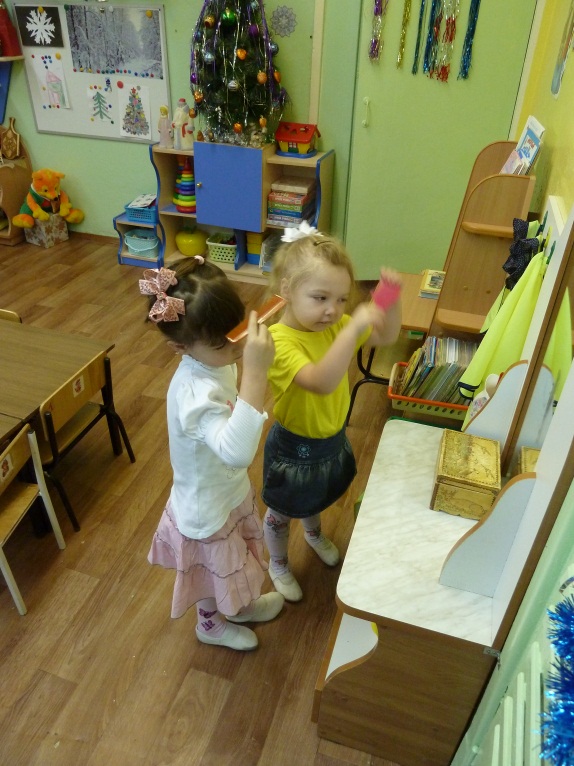 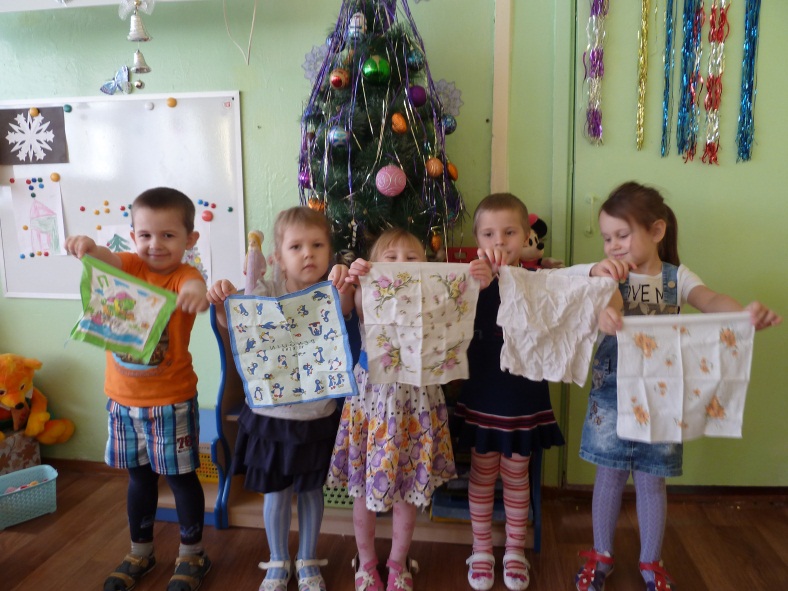 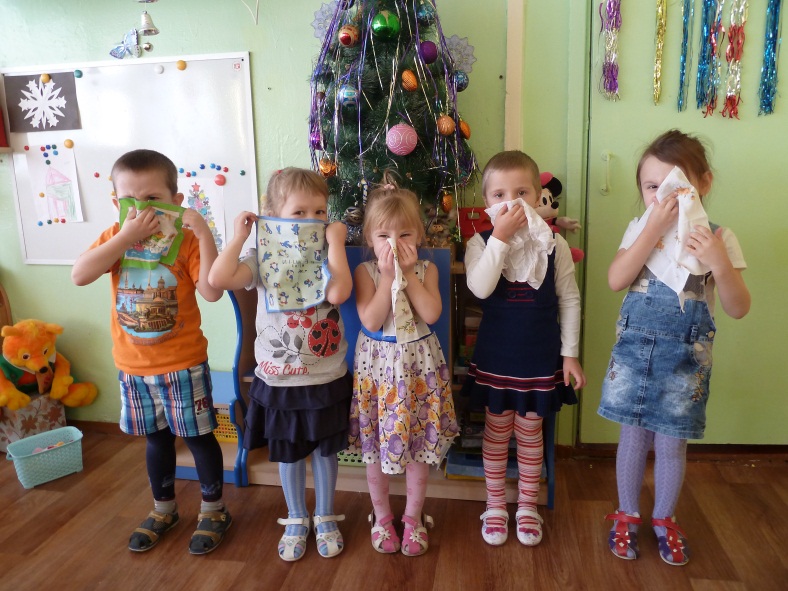 Деткам всем платочки дали
Не за тем, чтобы играли.
Обижать его не нужно,
Жить с платочком нужно дружно.
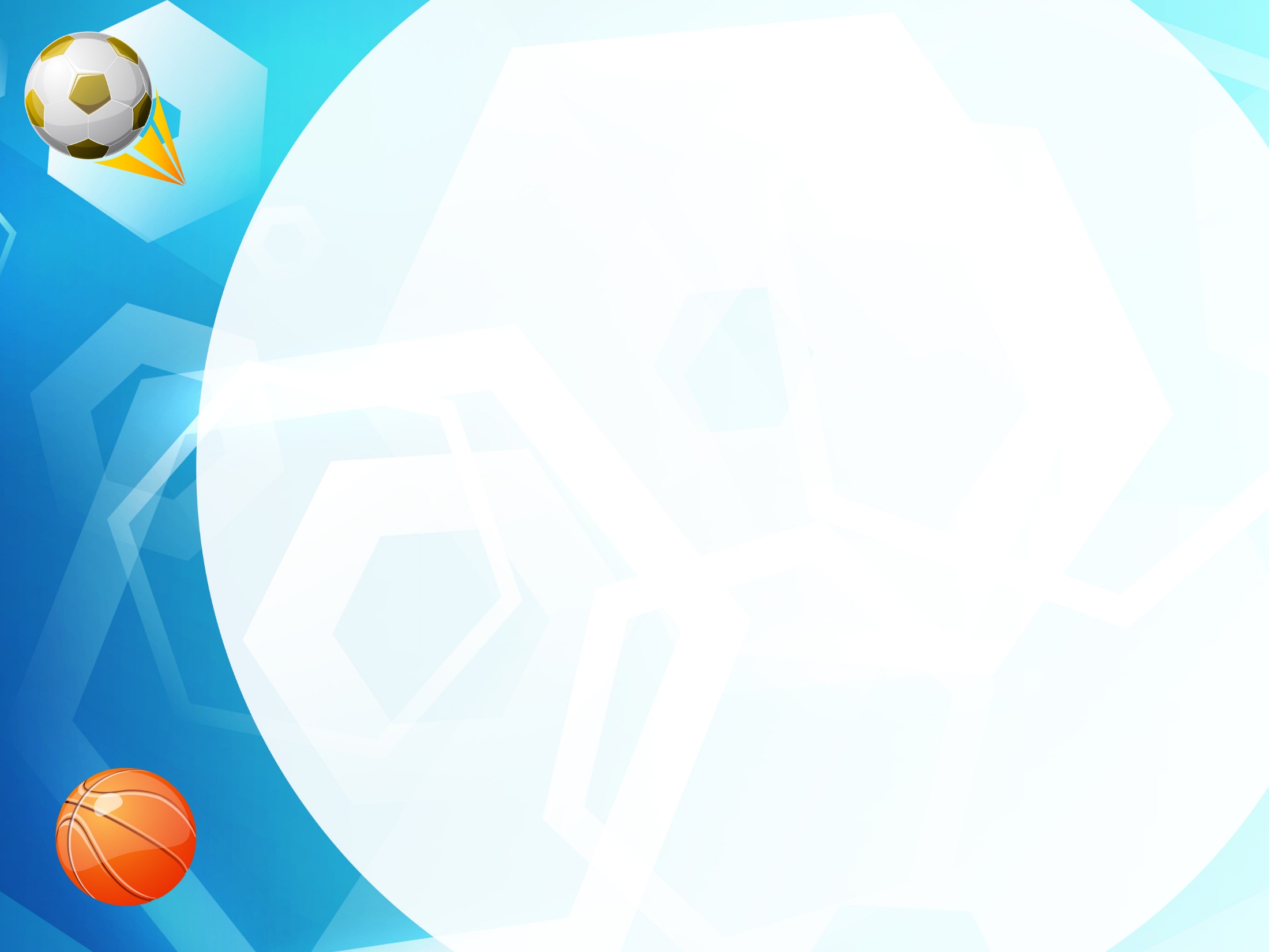 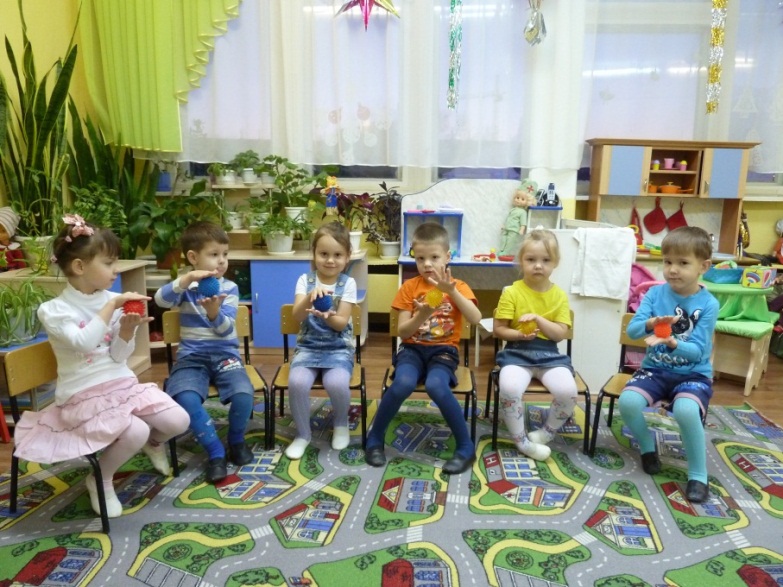 Режим дня
Разотру ладошки сильно,
Каждый пальчик покручу.
Поздороваюсь со всеми
Никого не обойду!
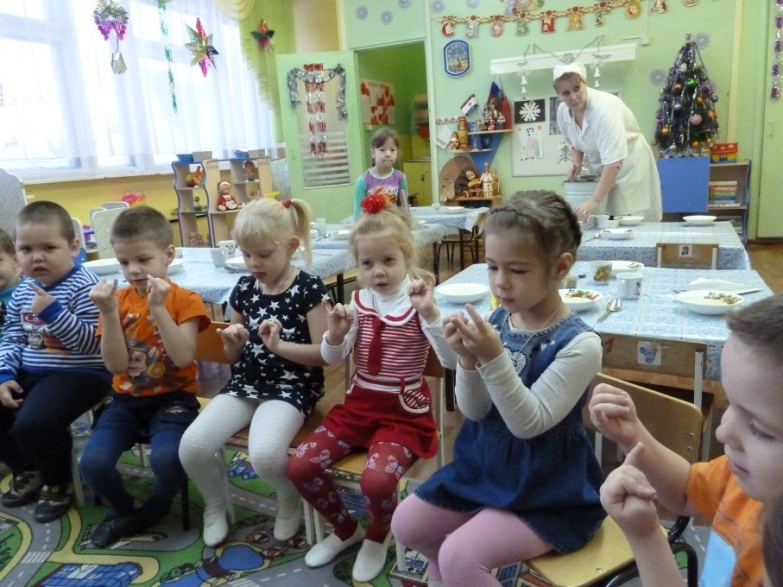 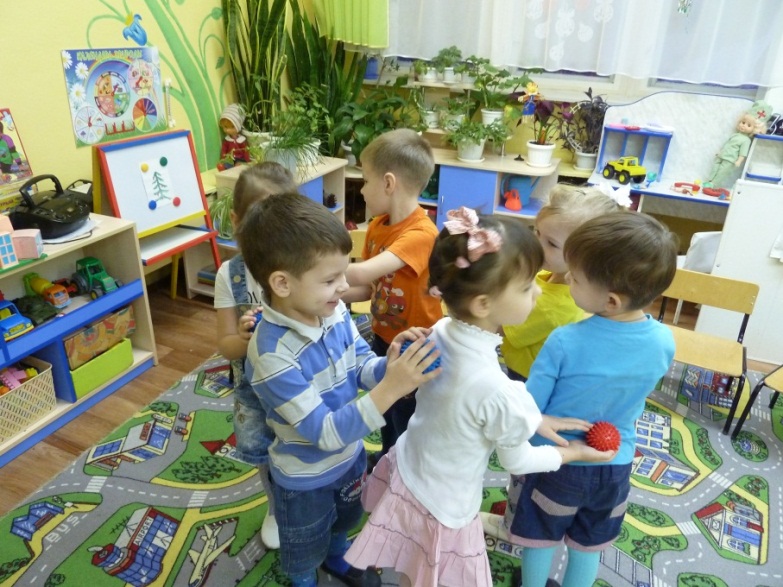 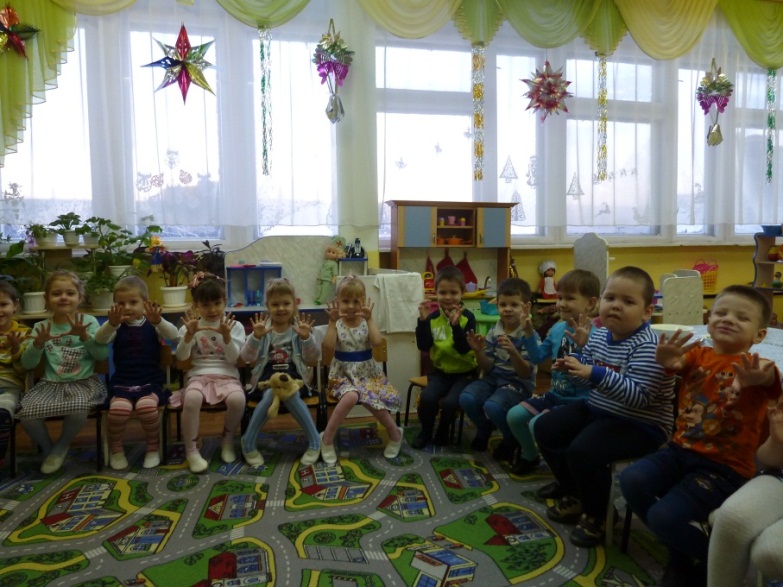 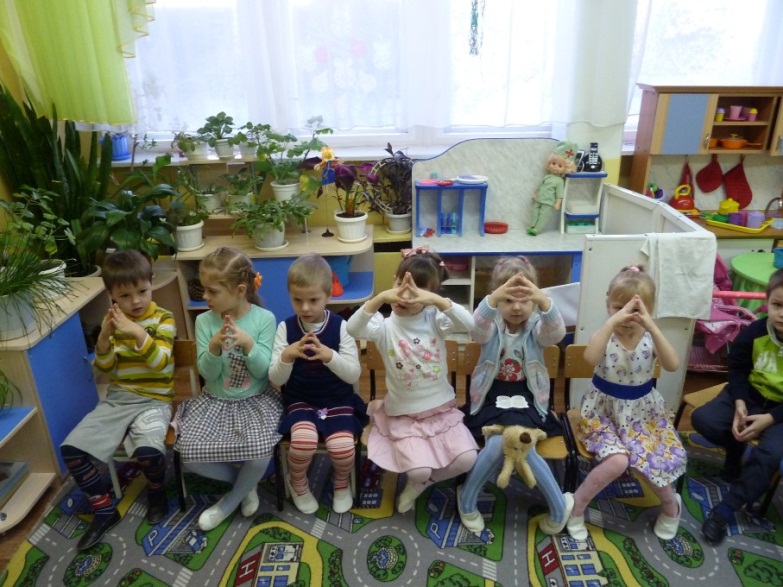 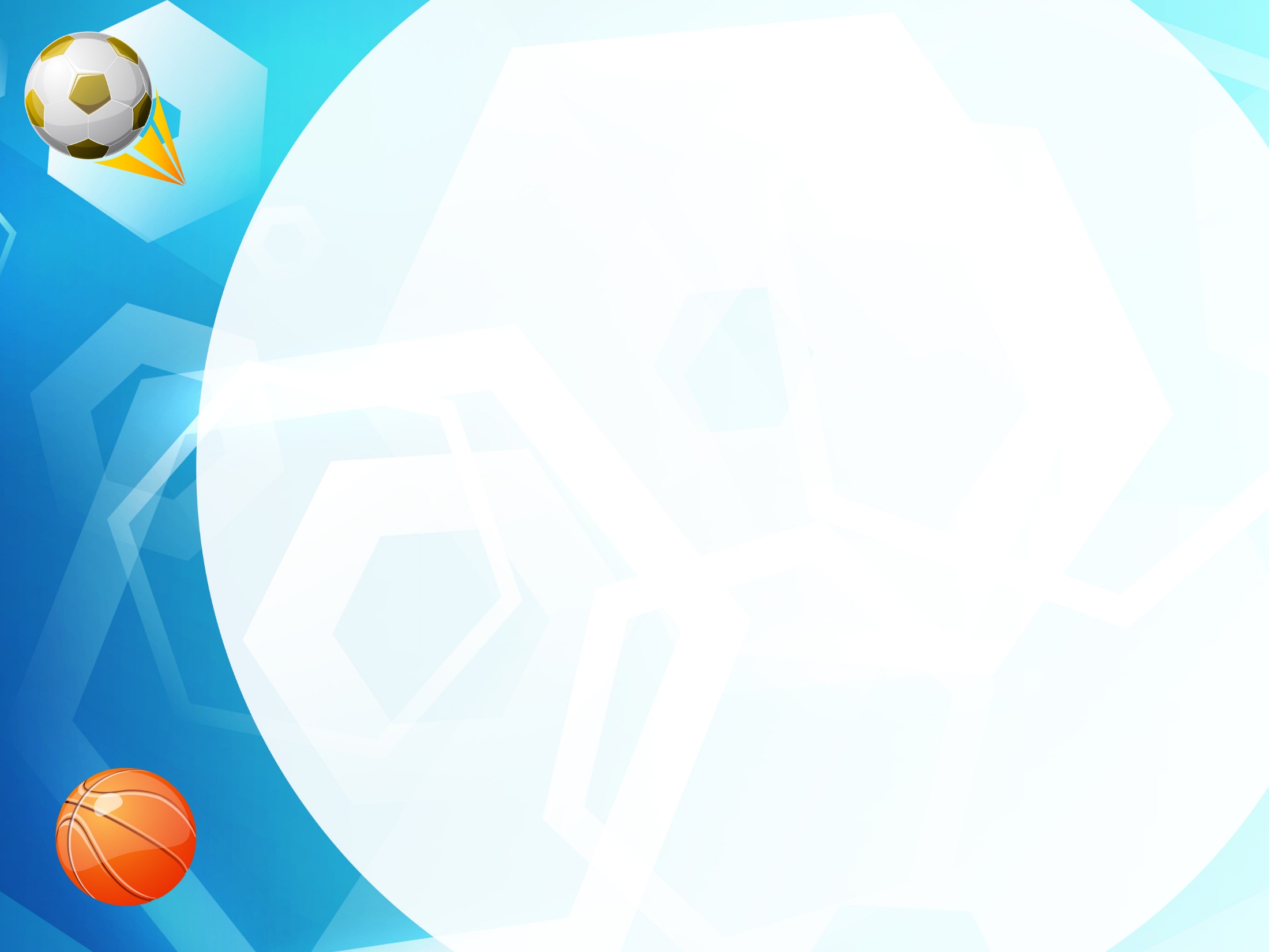 Свежий воздух детворе нужен и полезен.
Очень весело гулять и никаких болезней.
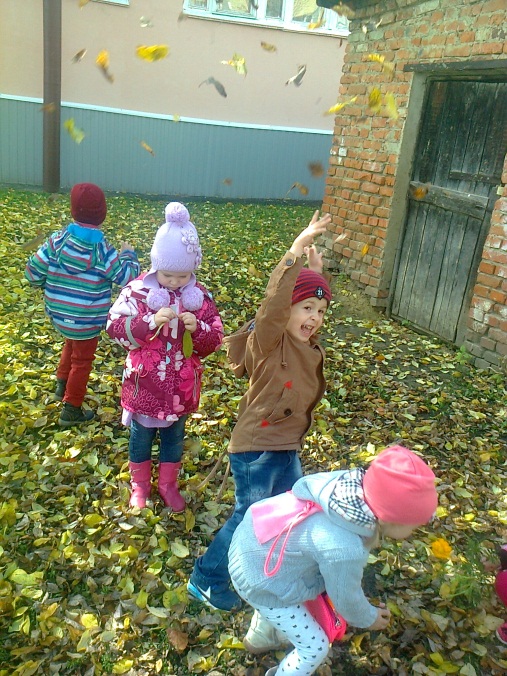 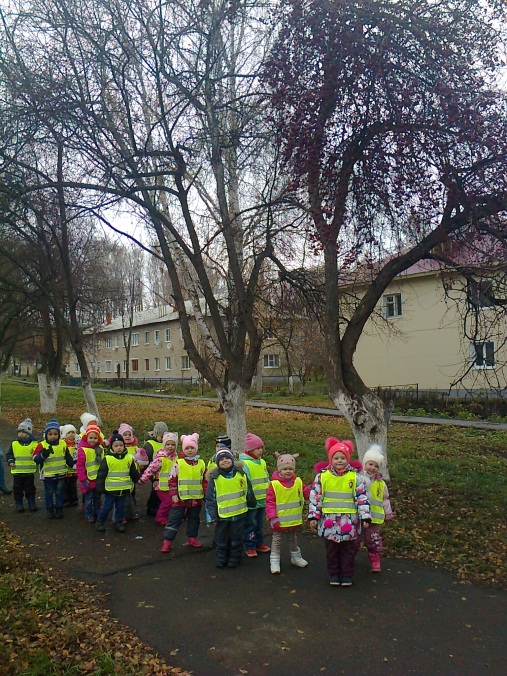 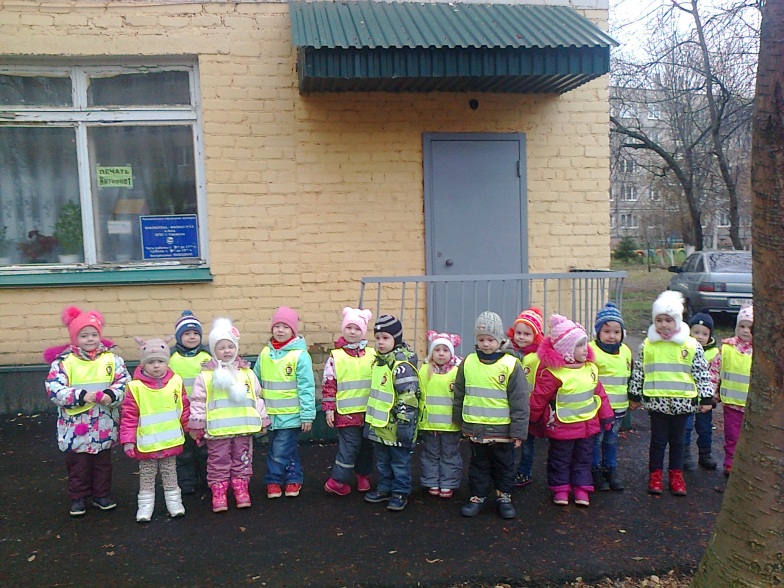 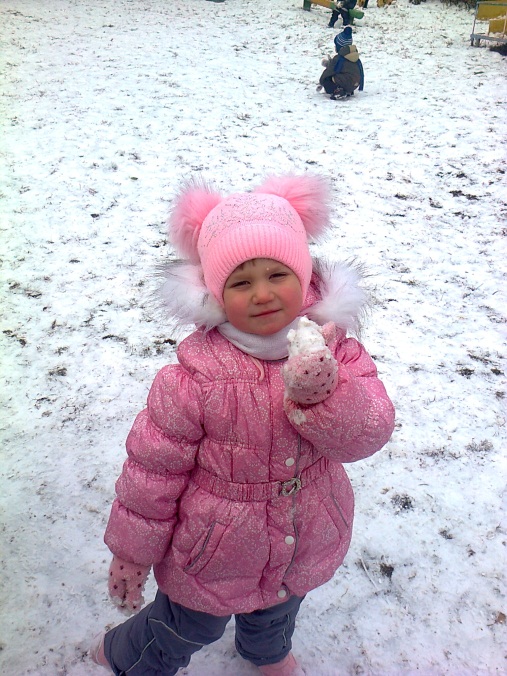 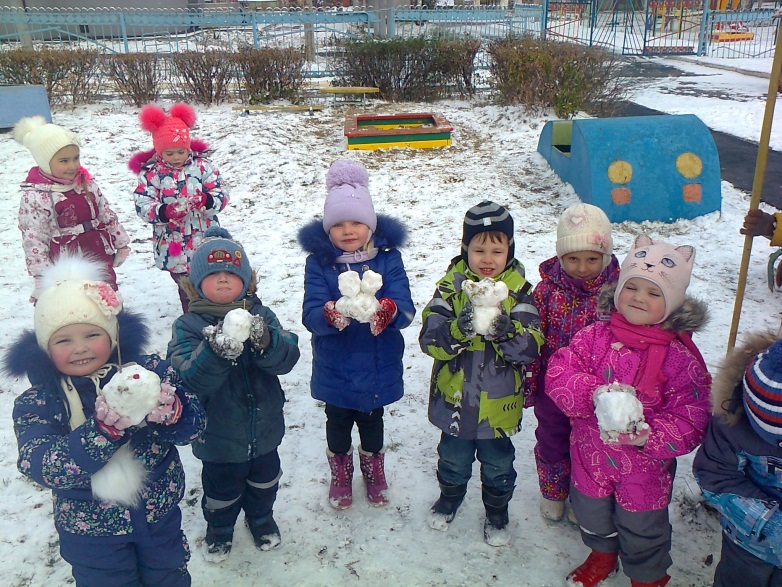 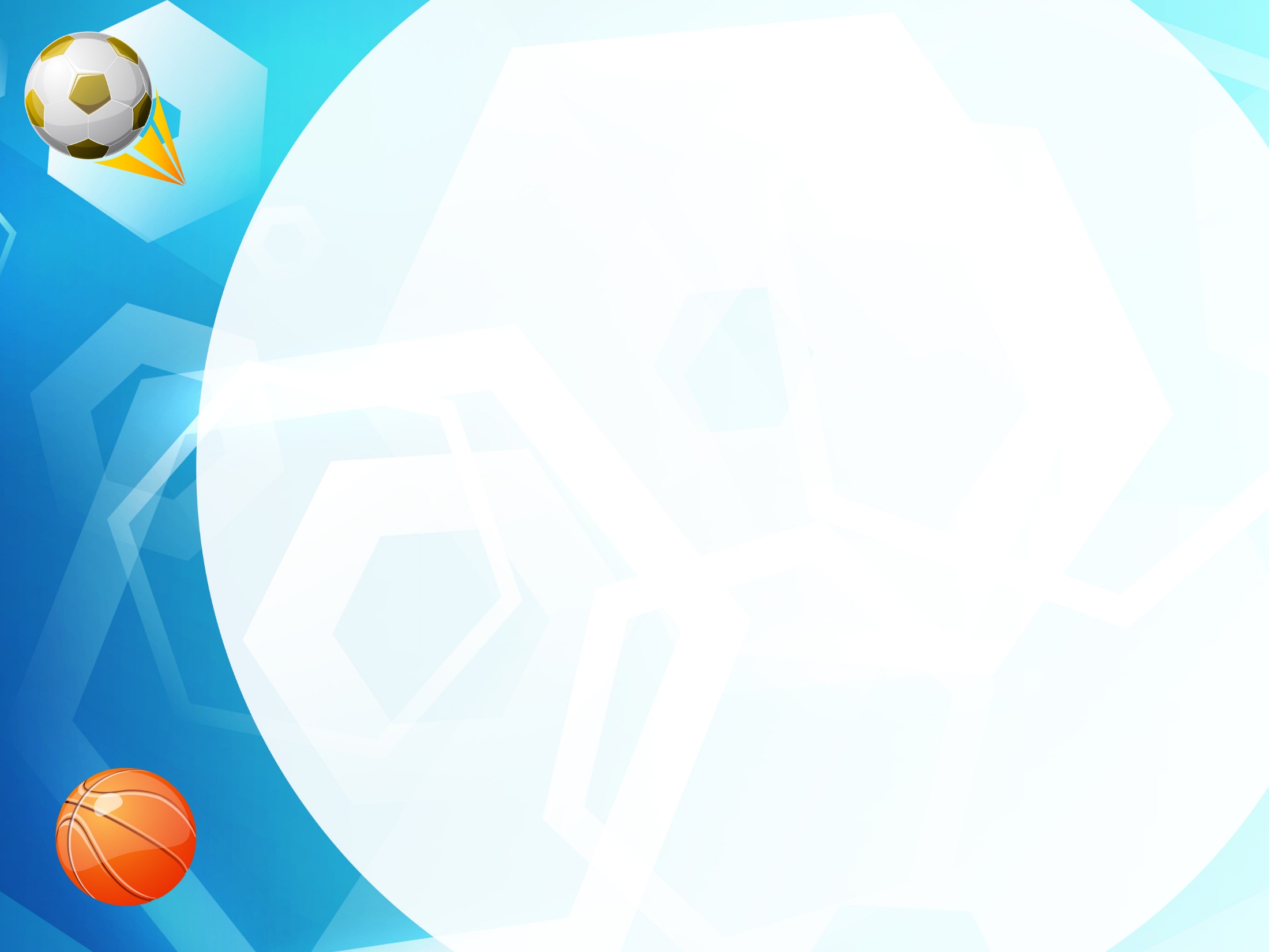 Мы ногами не болтаем,И ворон мы не считаем,Не глядим по сторонам,Ведь обедать надо нам!
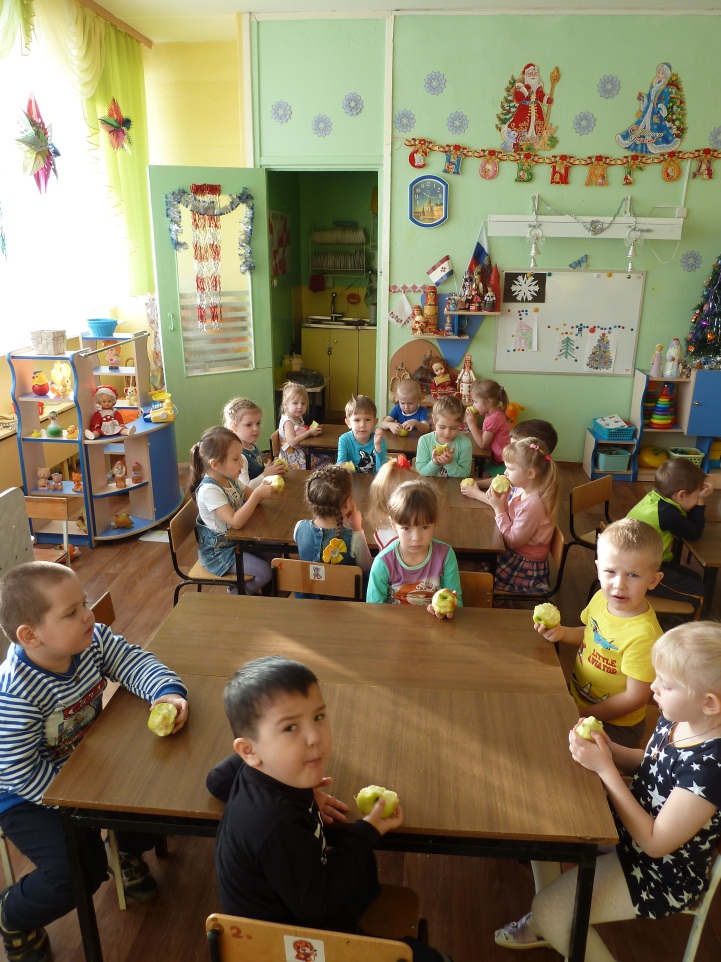 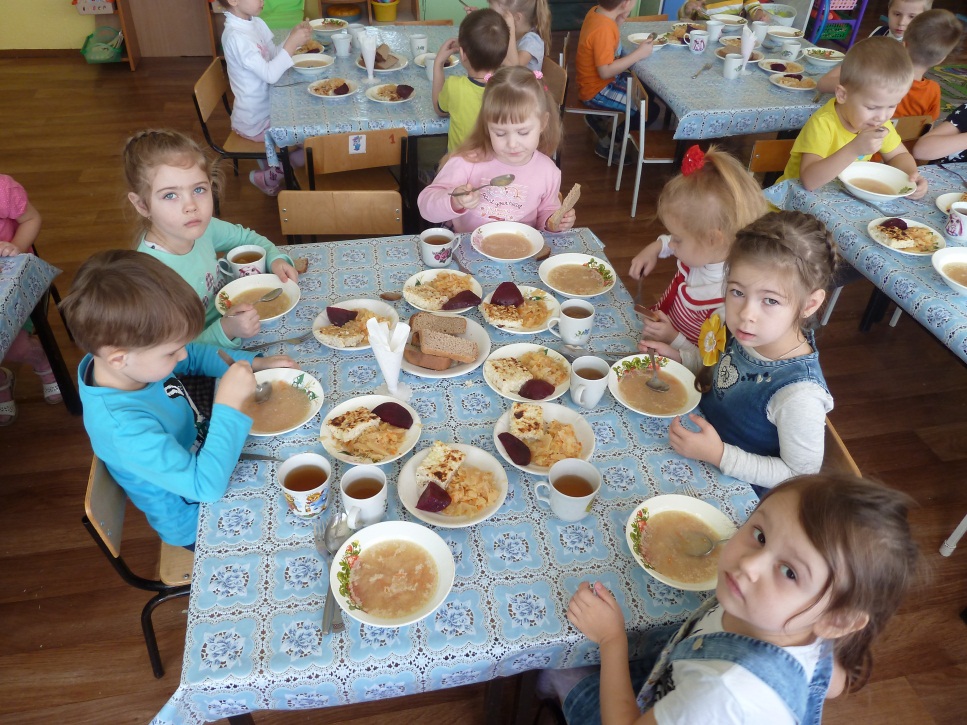 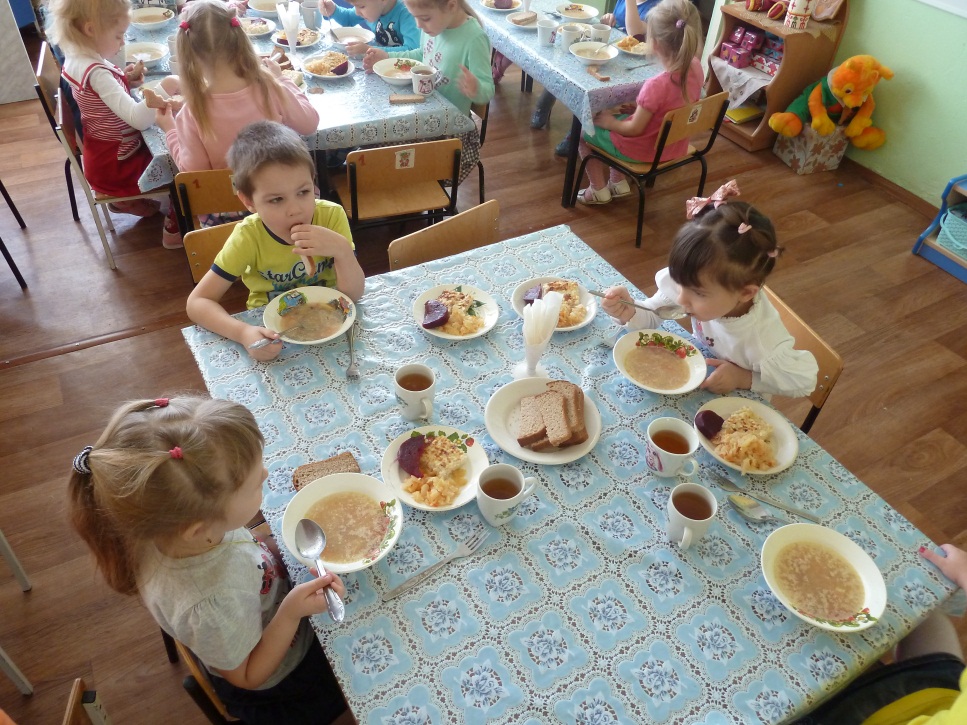 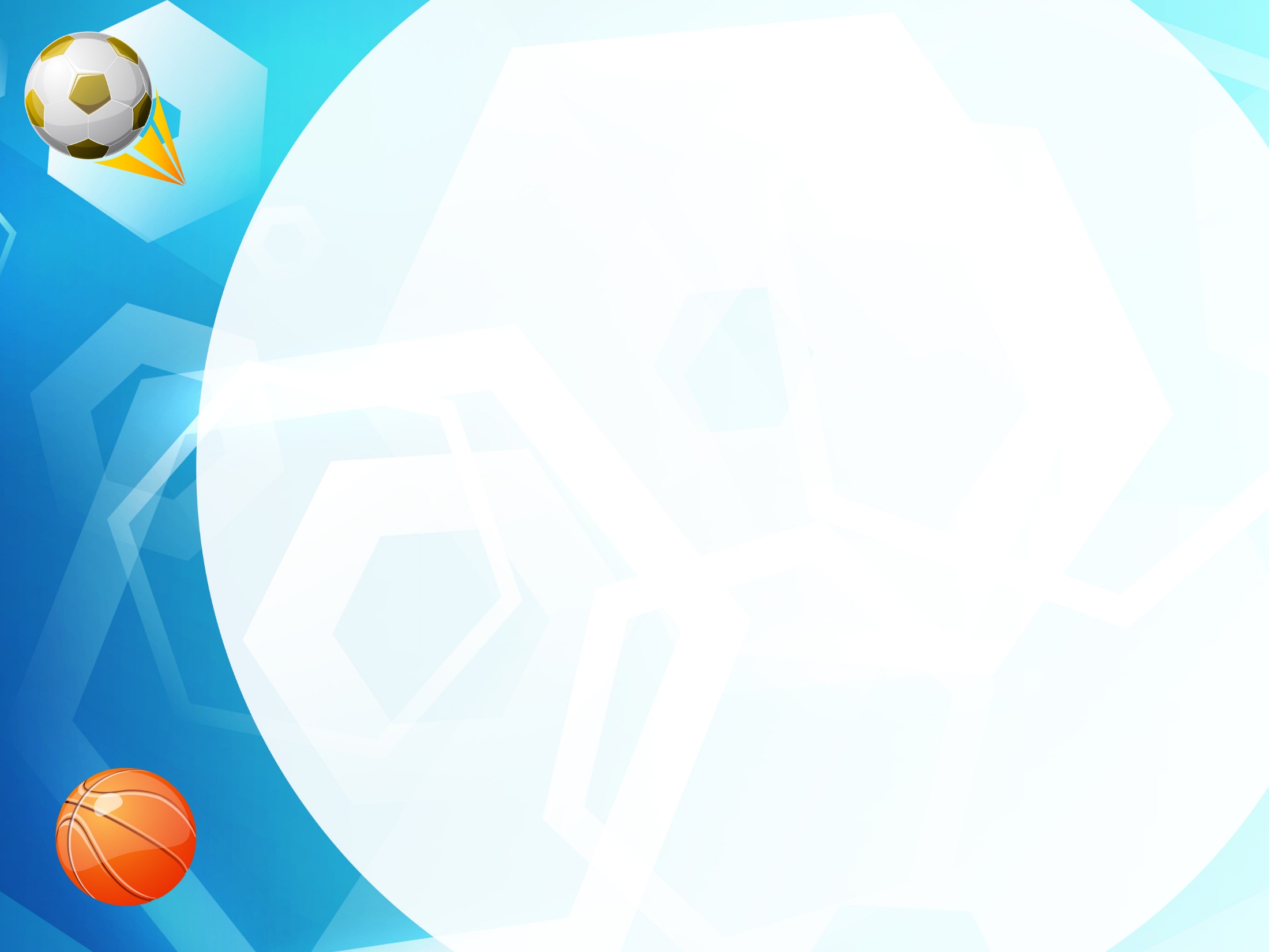 Если целый день играть,Можем даже мы устать.И тогда, спасая насК нам приходит«Тихий час».
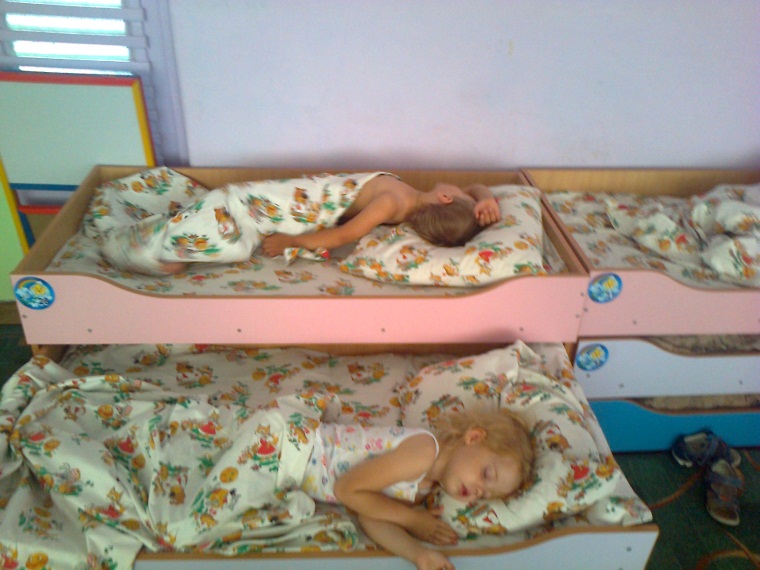 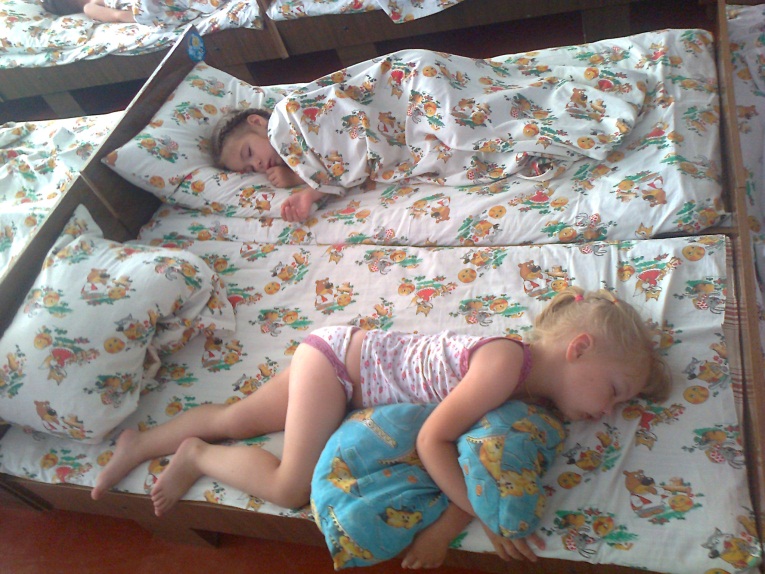 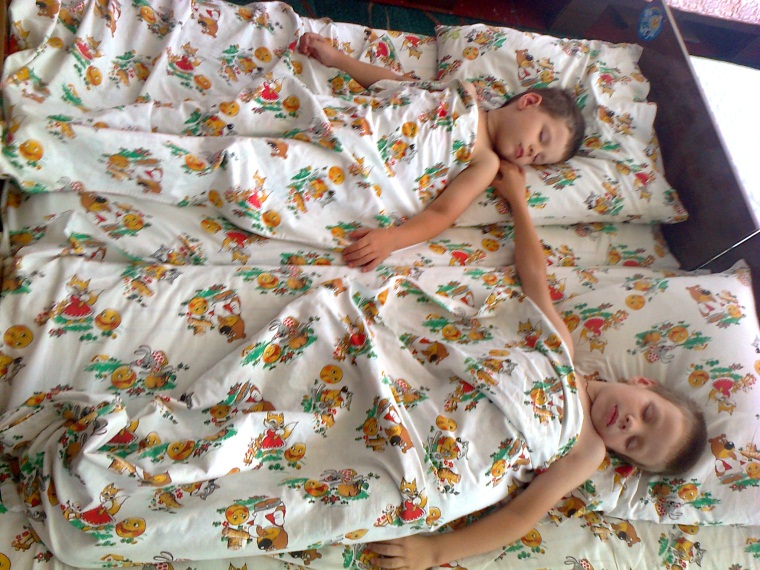 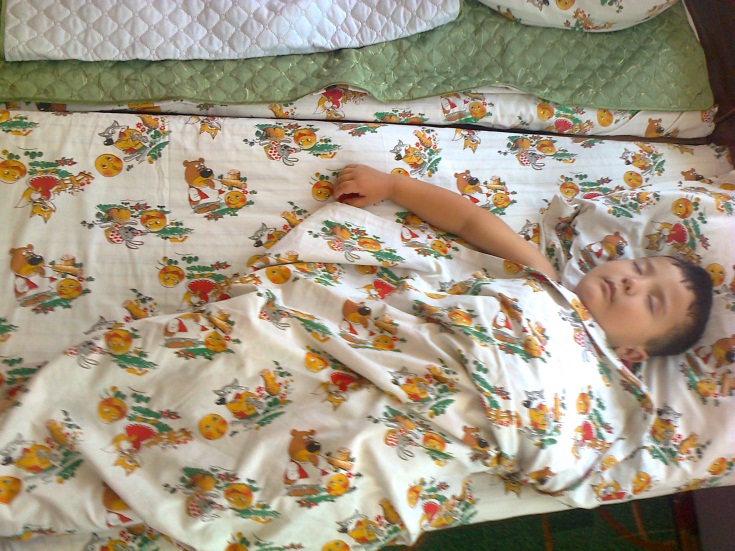 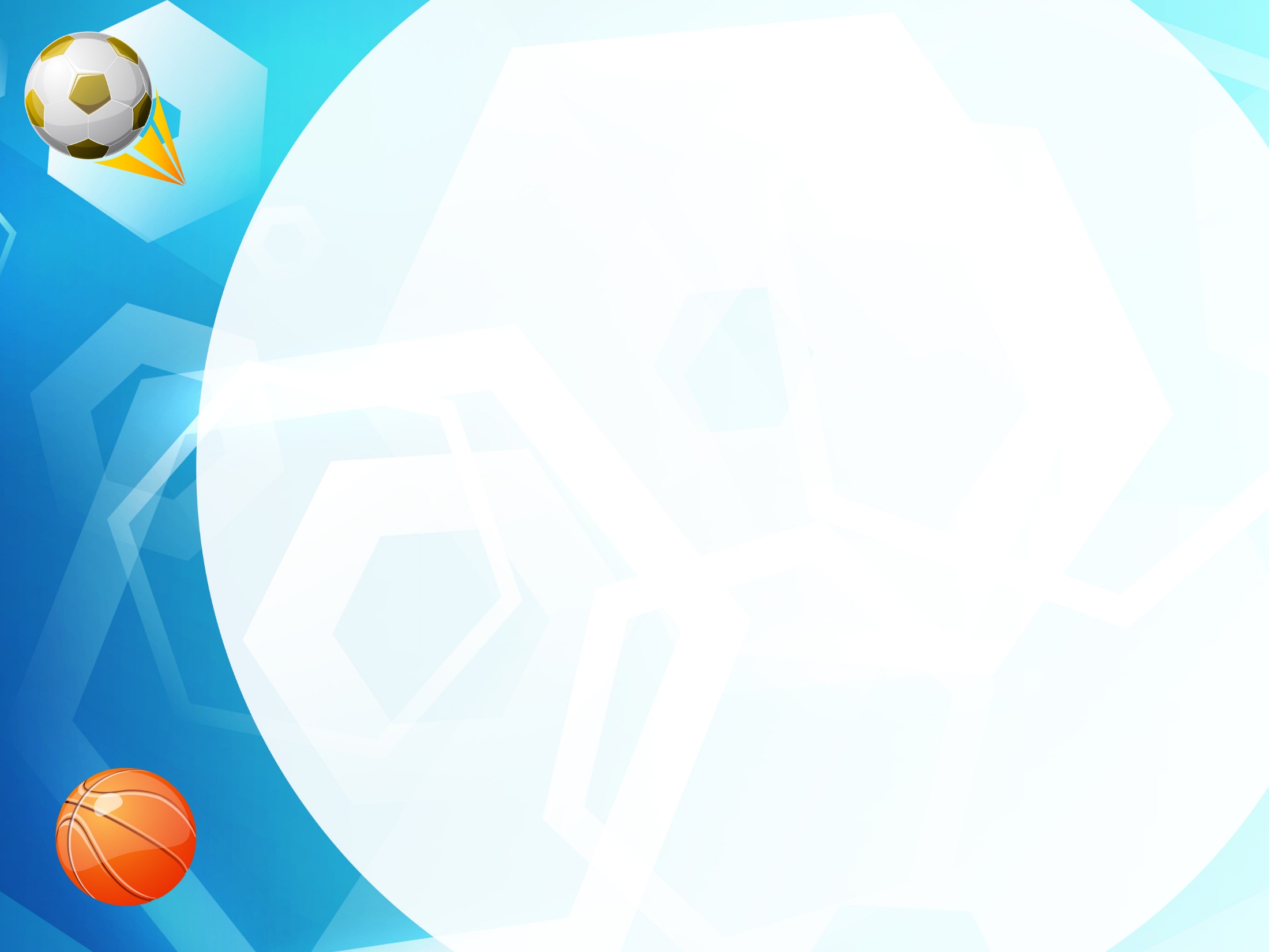 Улетели сны в окошко, убежали по дорожке.
Ну, а мы с тобой проснулись и, проснувшись, улыбнулись.
Открывай один глазок, открывай другой глазок,
Будем мы с тобой сейчас делать «потягушки»,
Лежа на подушке.
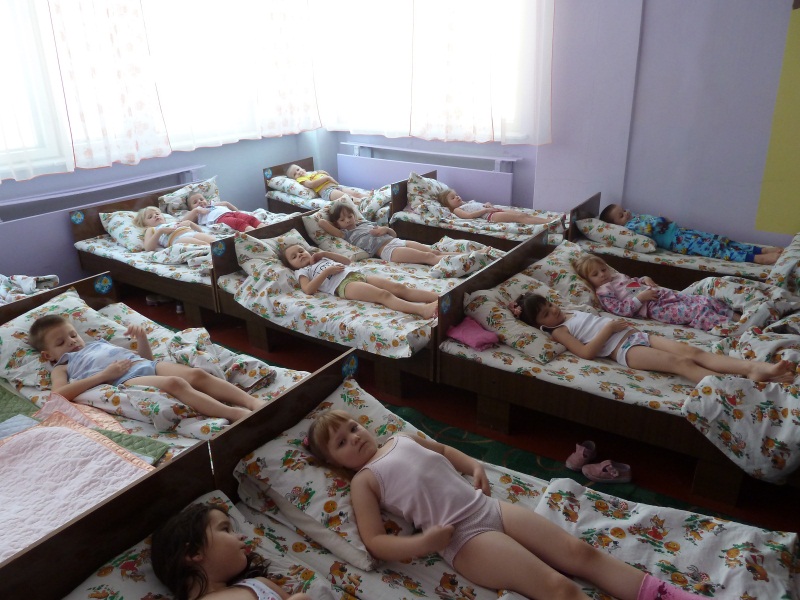 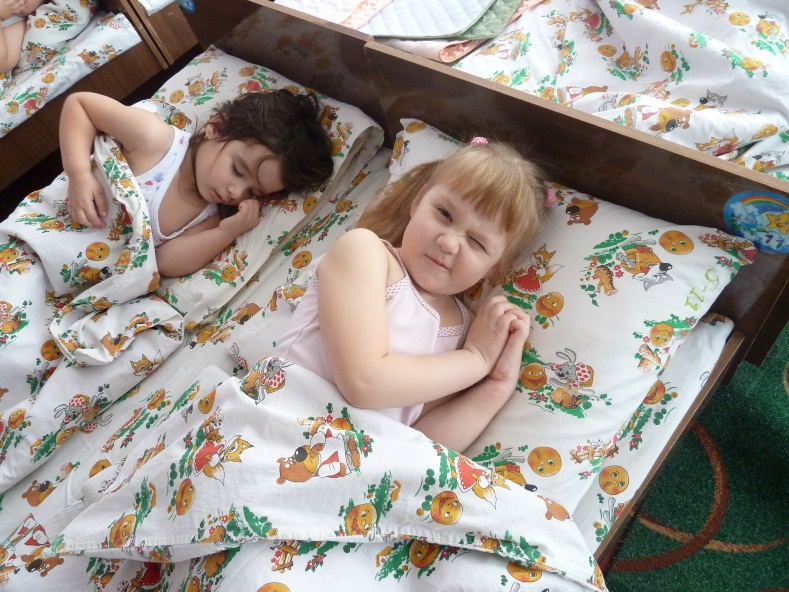 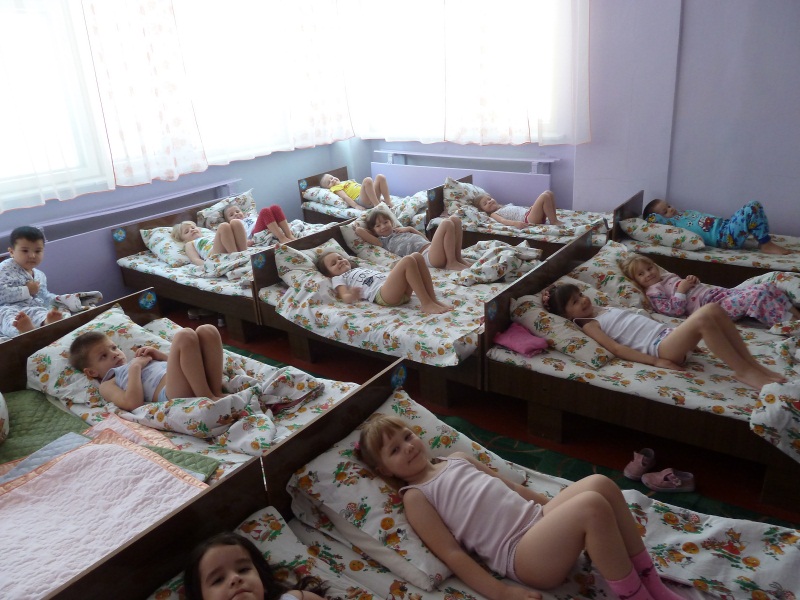 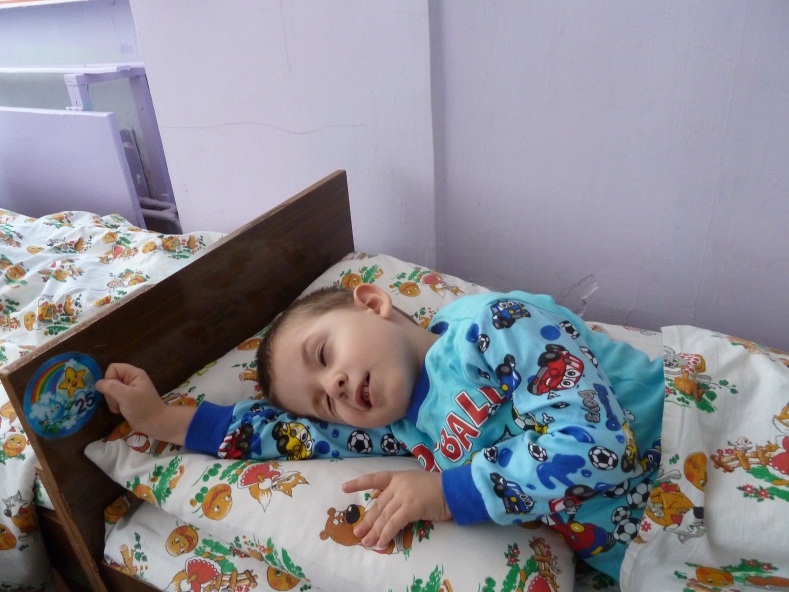 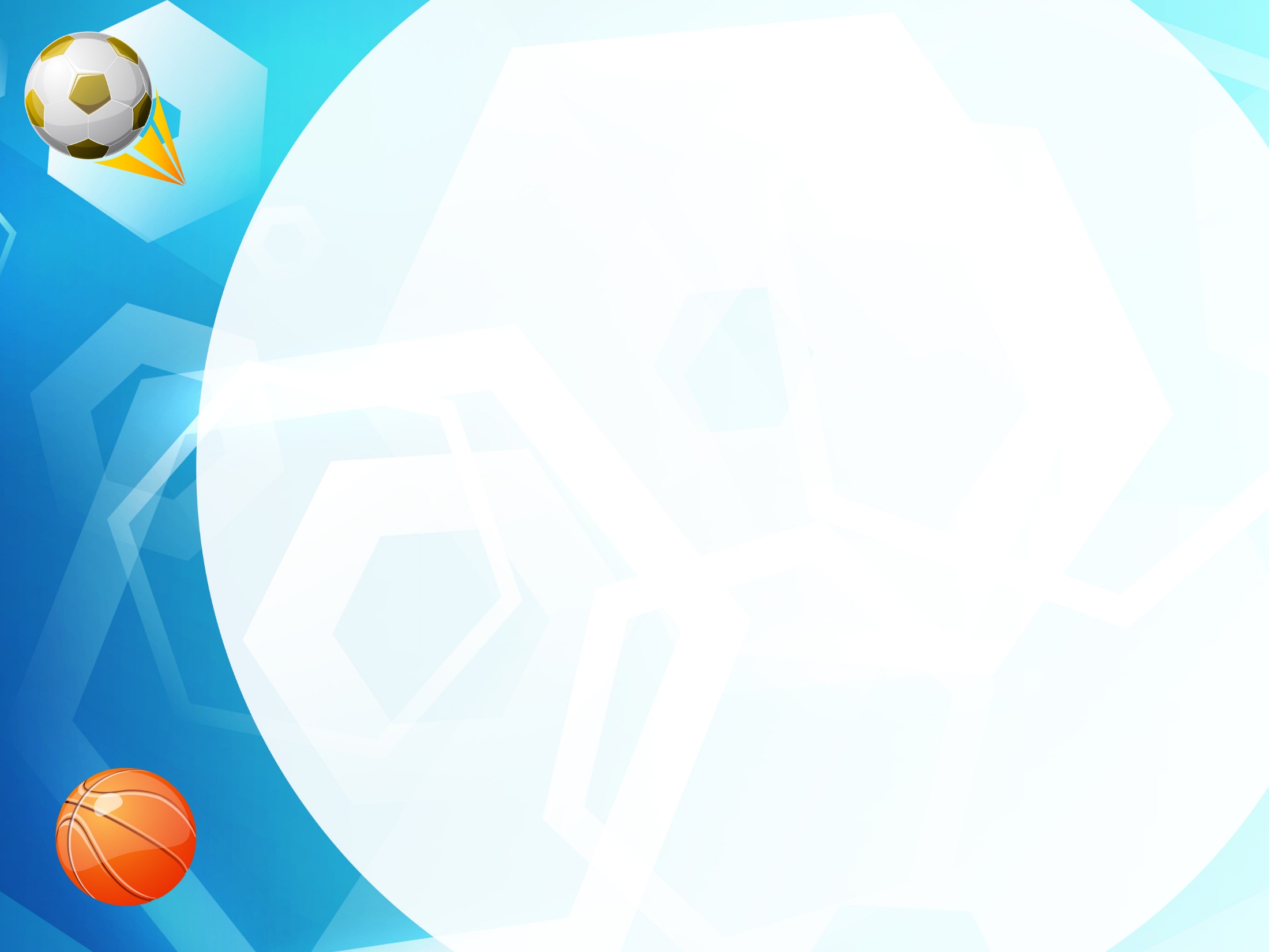 Закаливающие процедуры
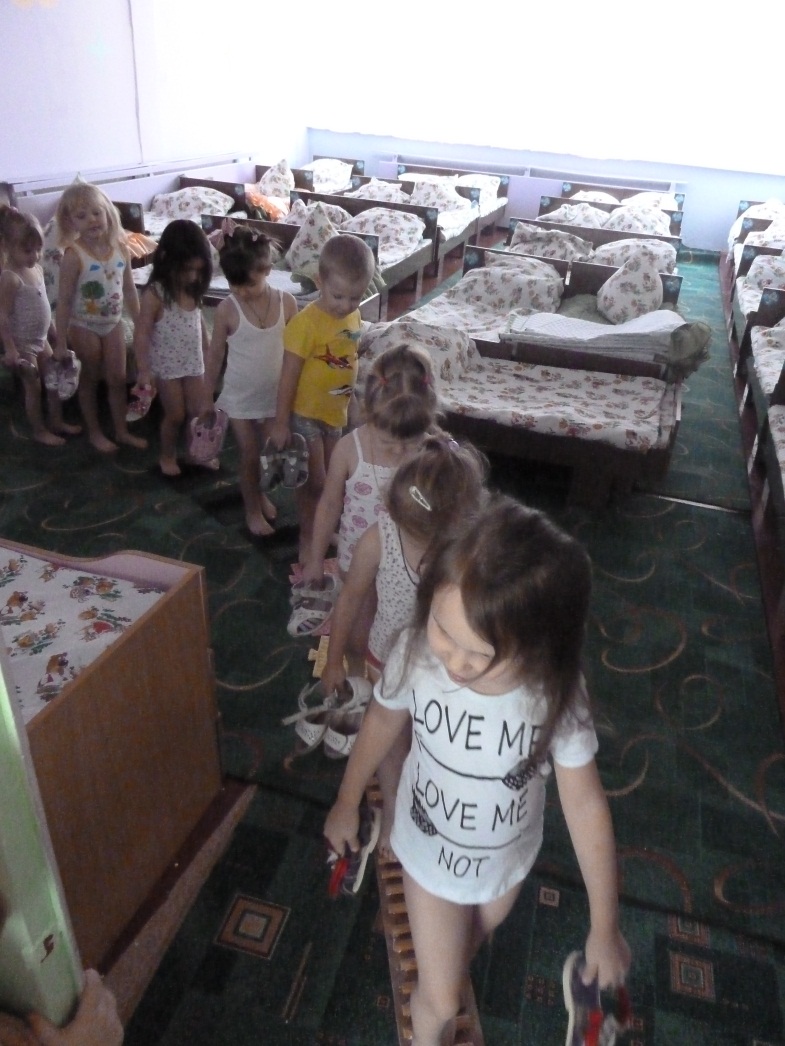 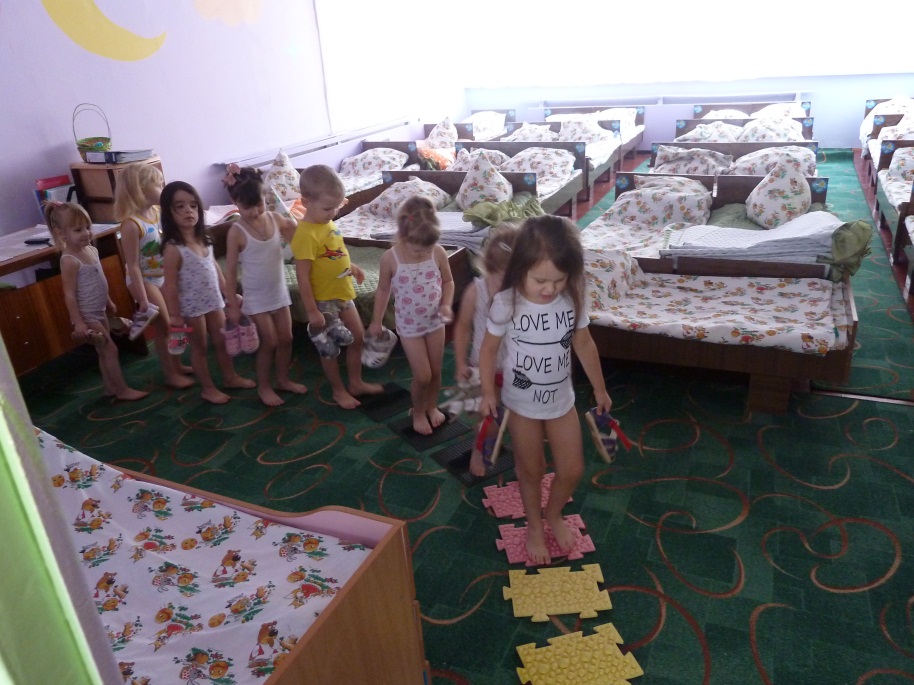 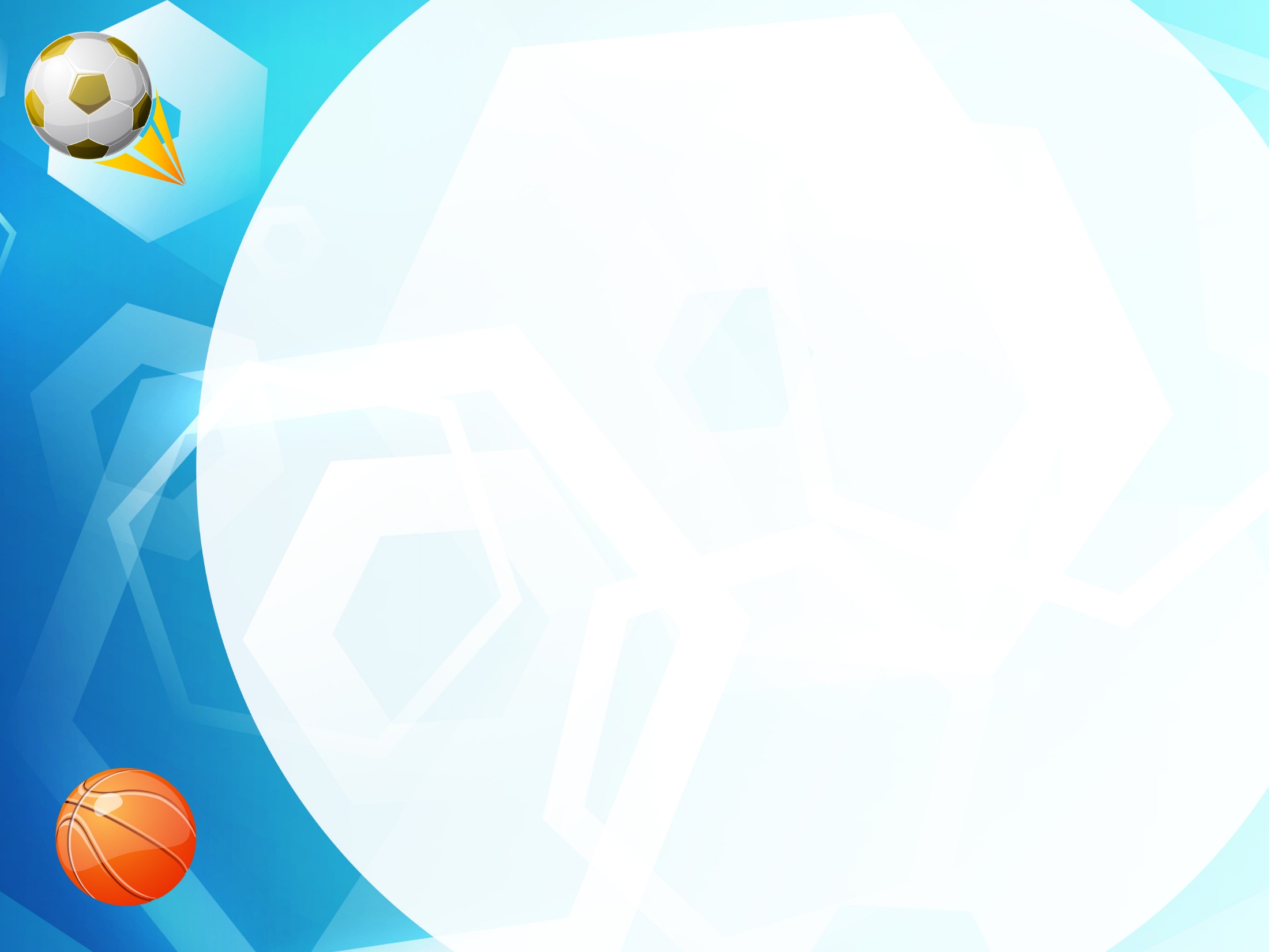 Спорт
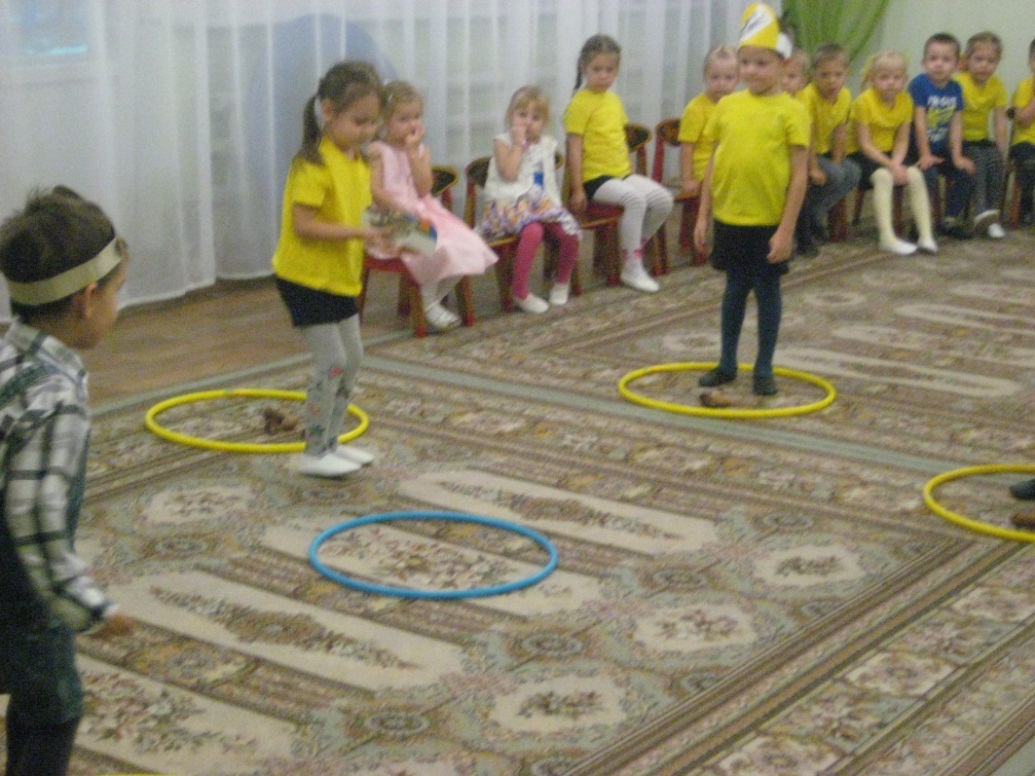 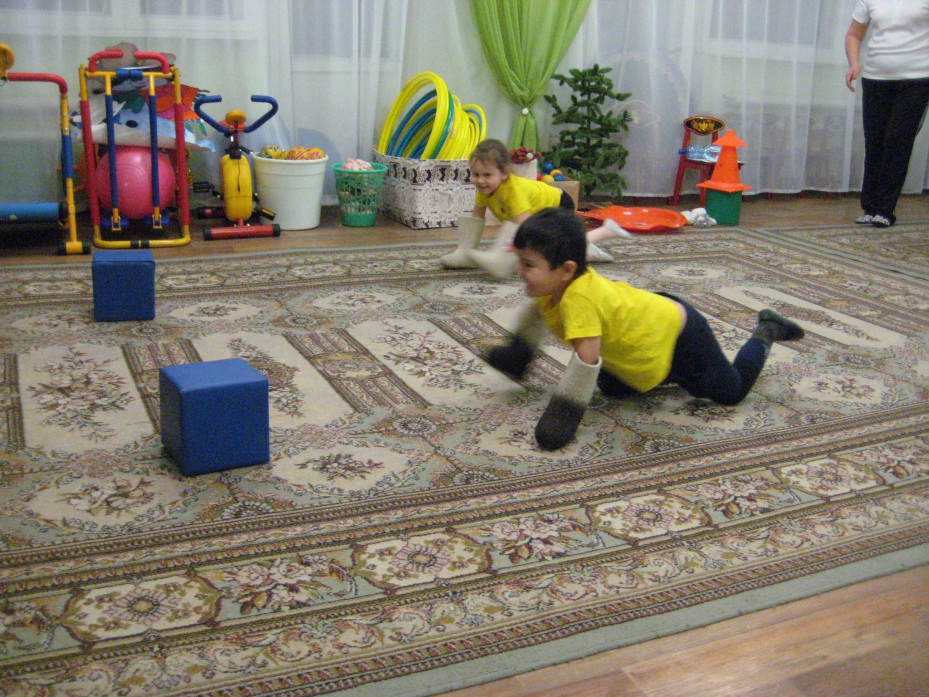 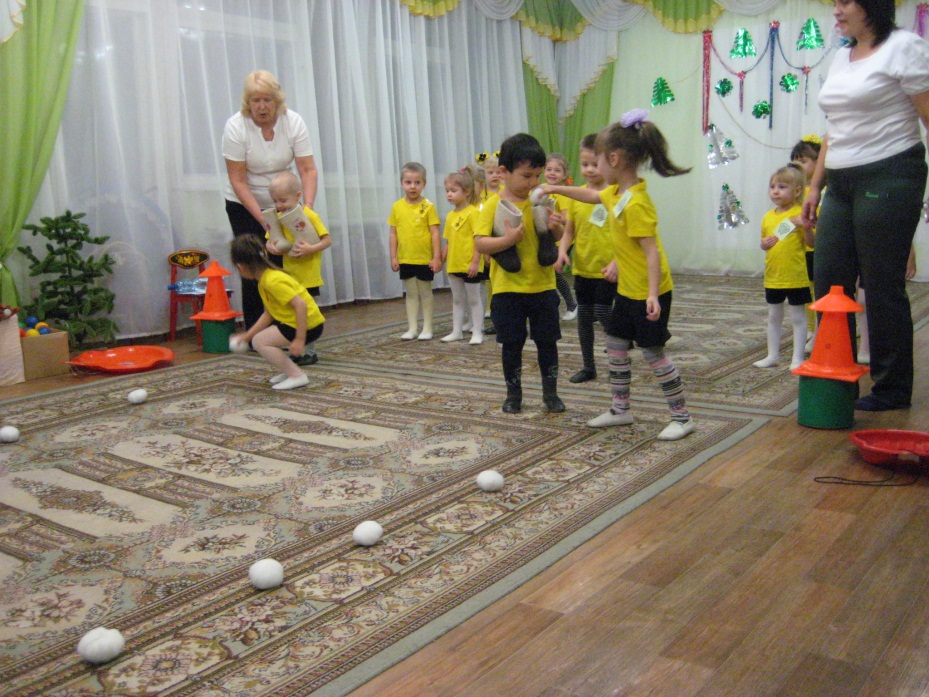 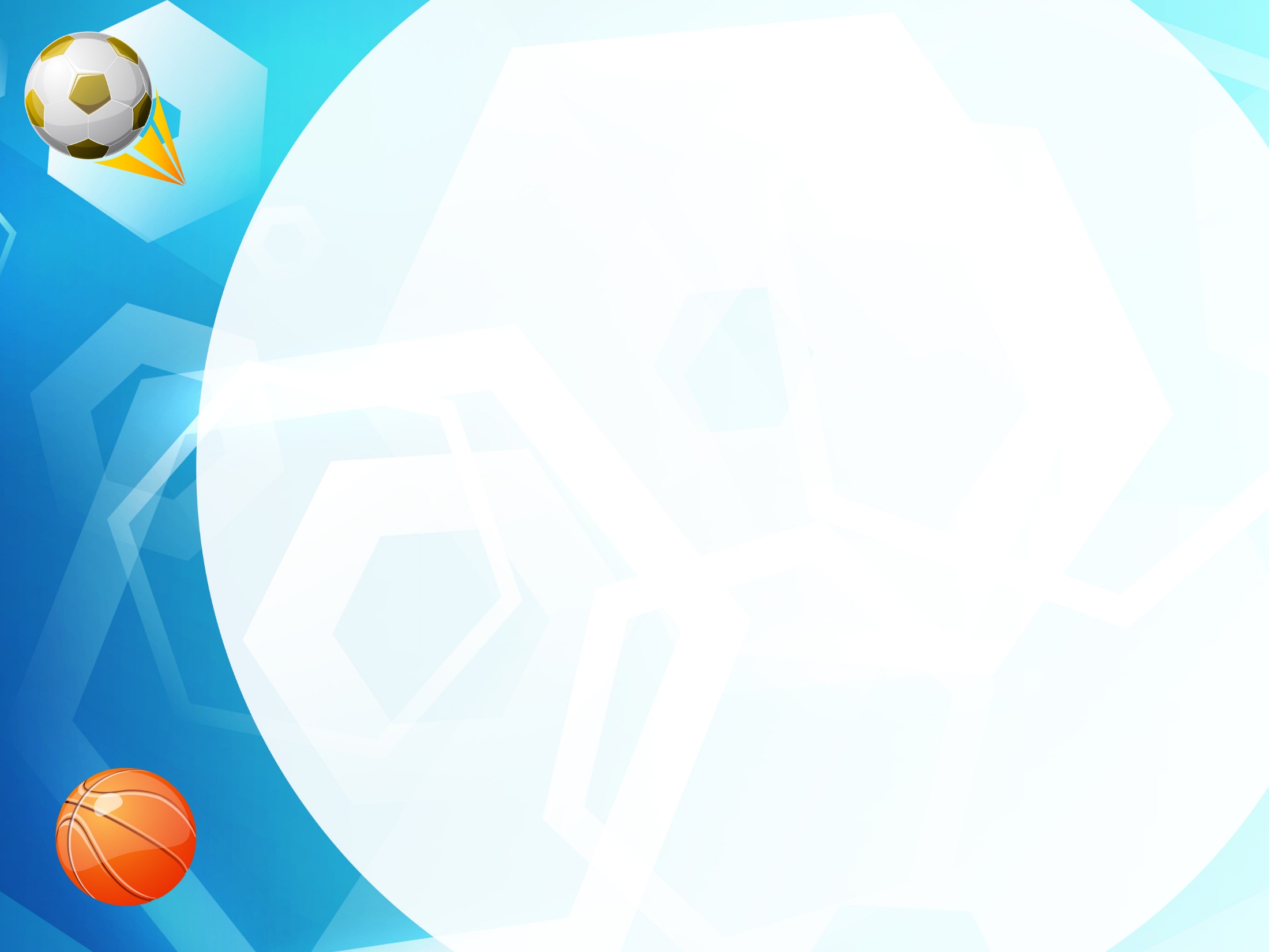 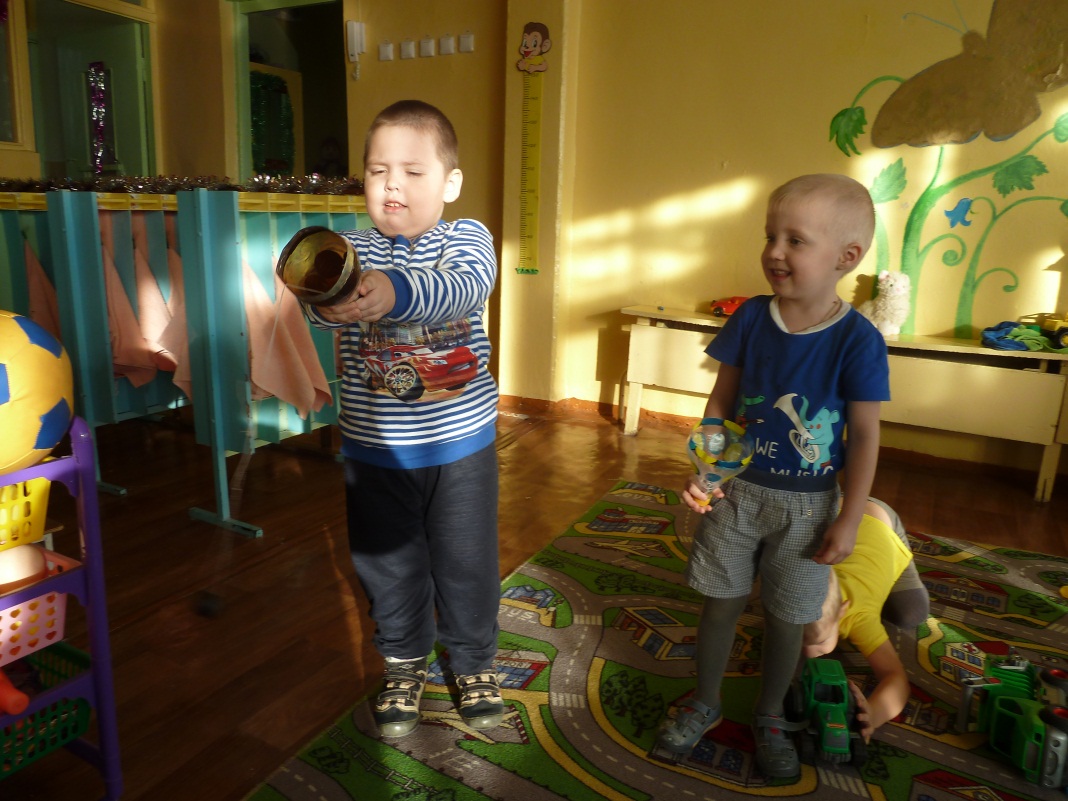 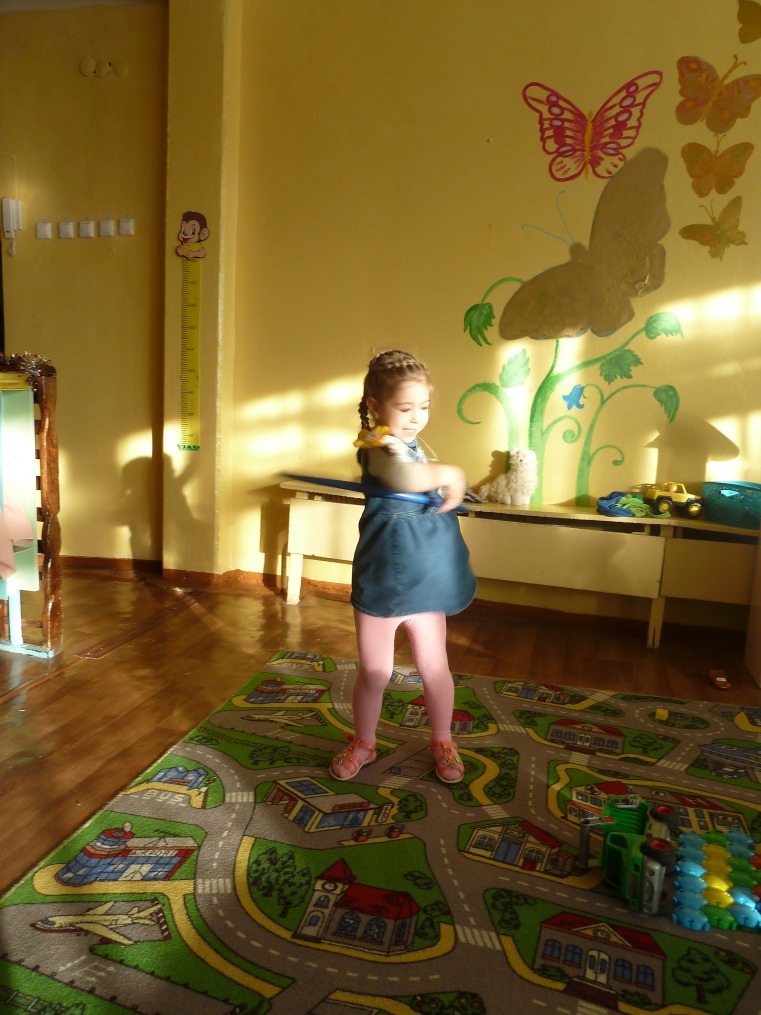 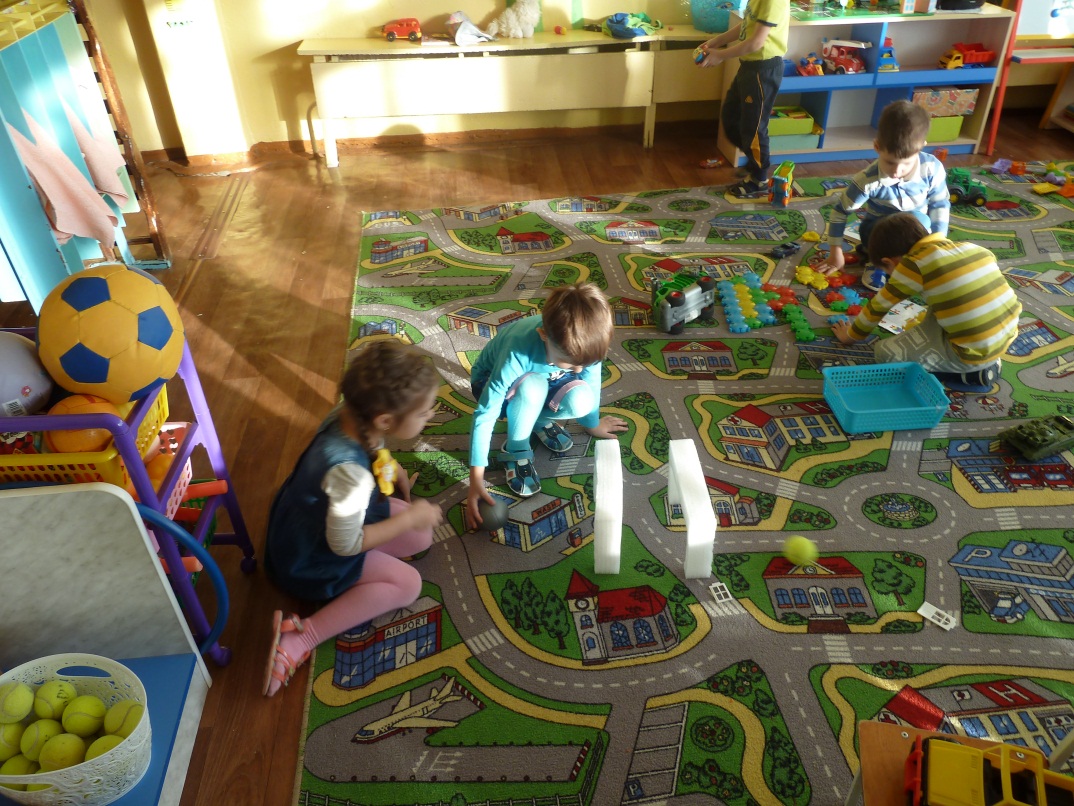 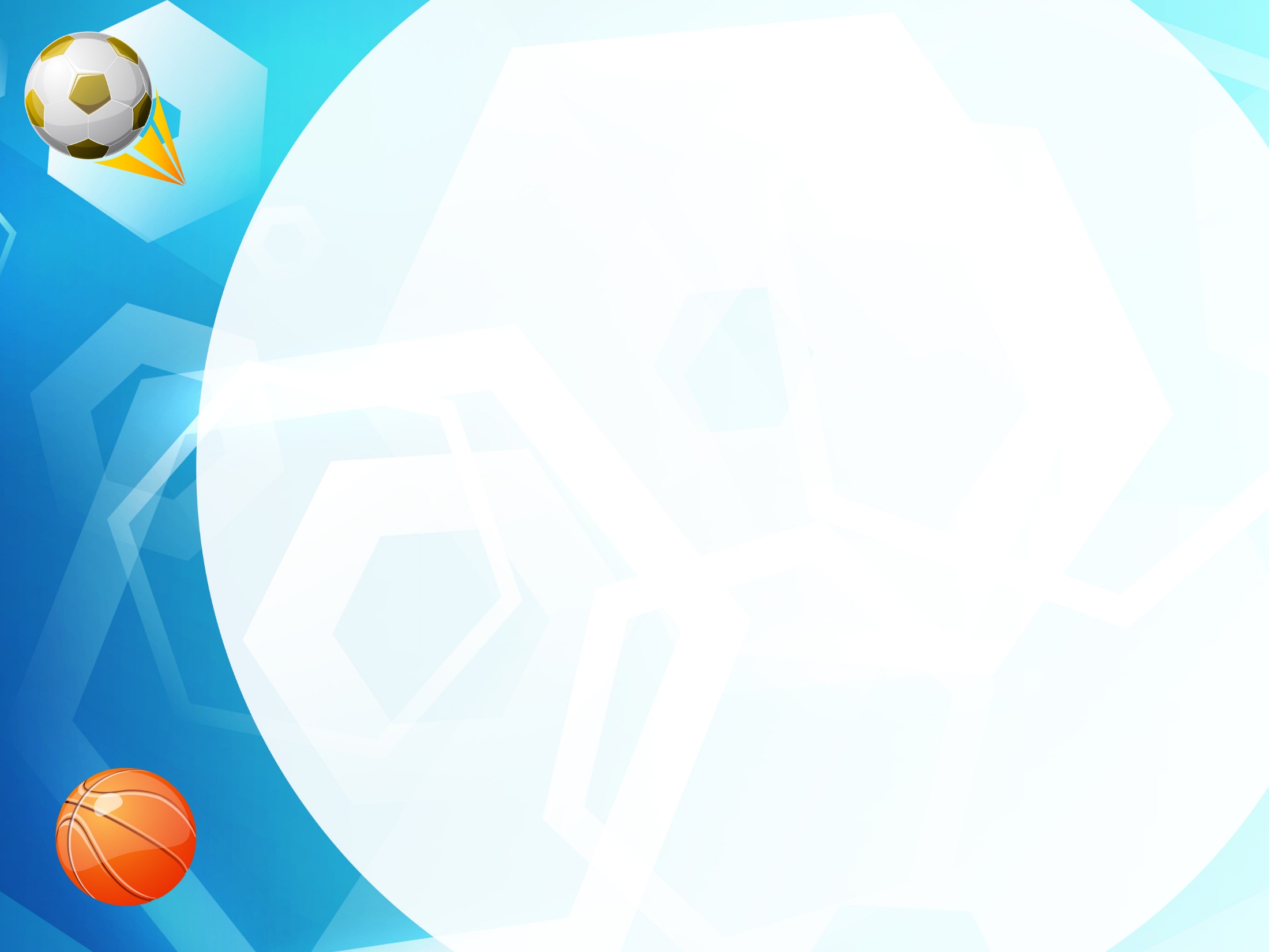 логоритмика
Логоритмика, друзья, умная наука! 
С нею, точно знаю я, не страшна нам скука. 
Логоритмика - забава и учёба, и игра! 
Очень любит заниматься этим делом детвора. 
Это знают все вокруг, логоритмика - наш друг!
Она учит, исправляет, с нами весело играет!
Движение, музыка и слово! 
Всё это связано толково. 
Если что не ясно вам,
 Приходите в гости к нам!
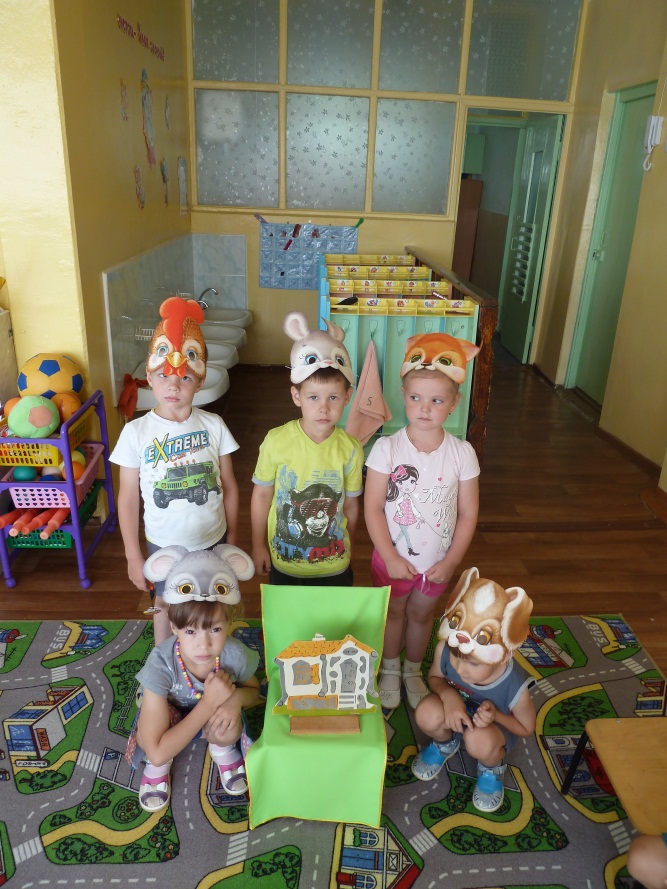 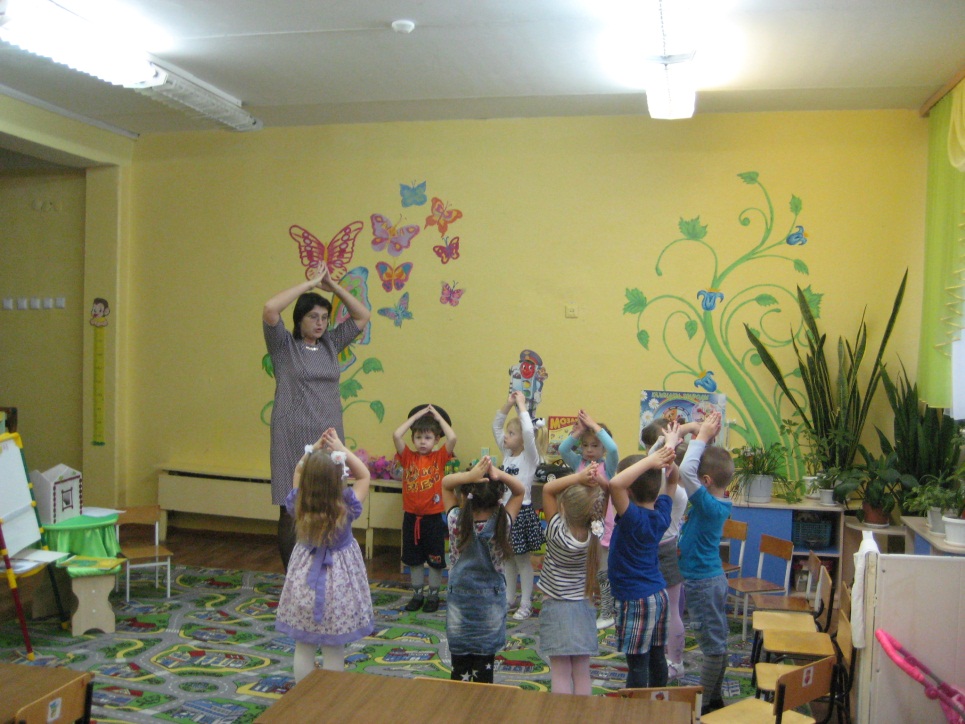 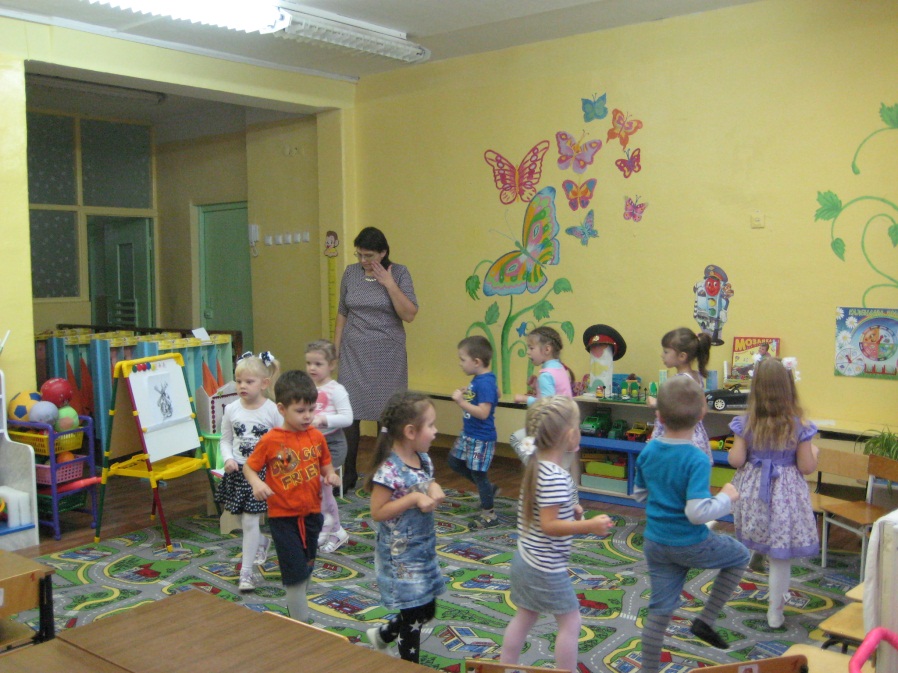 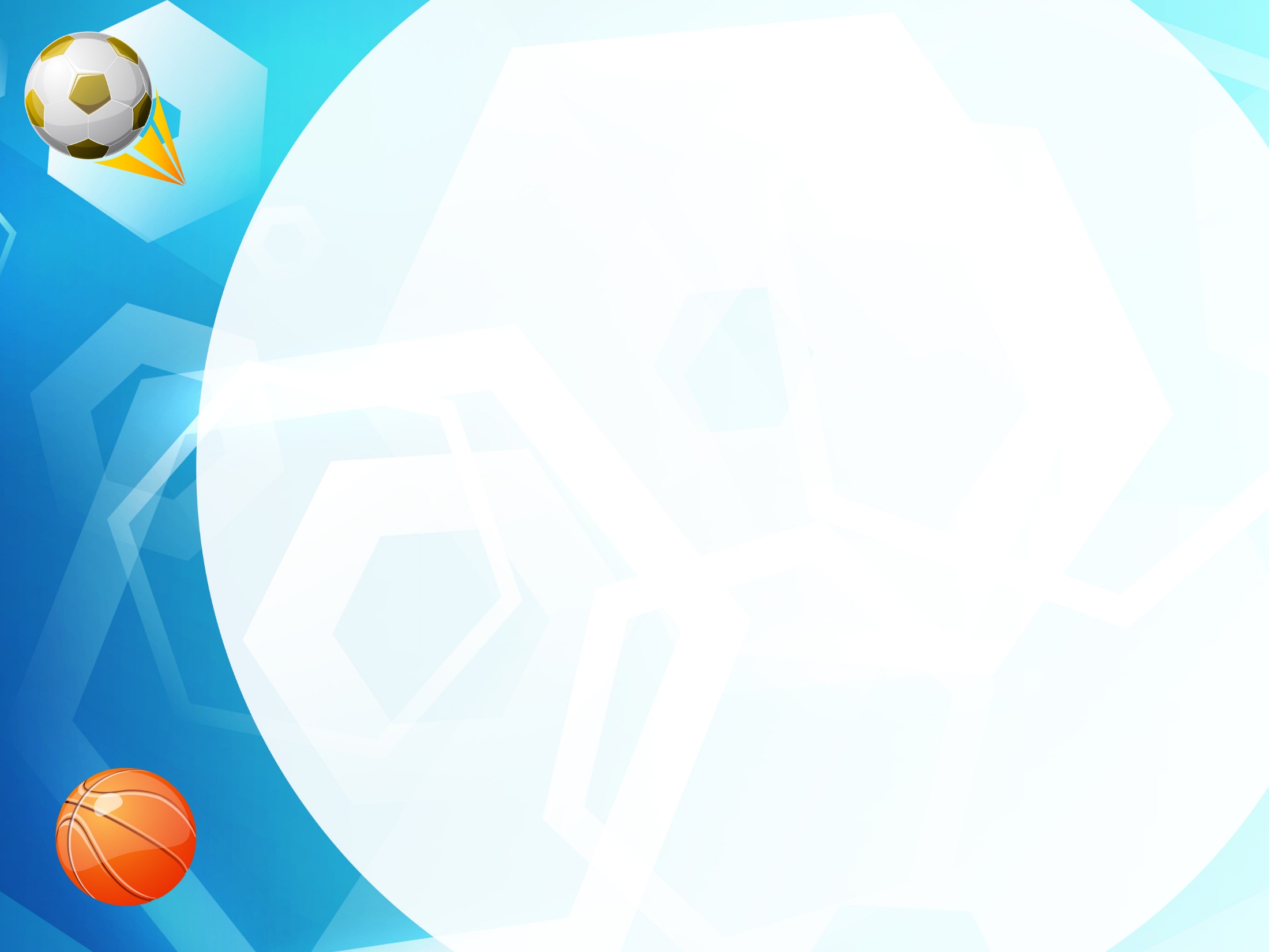 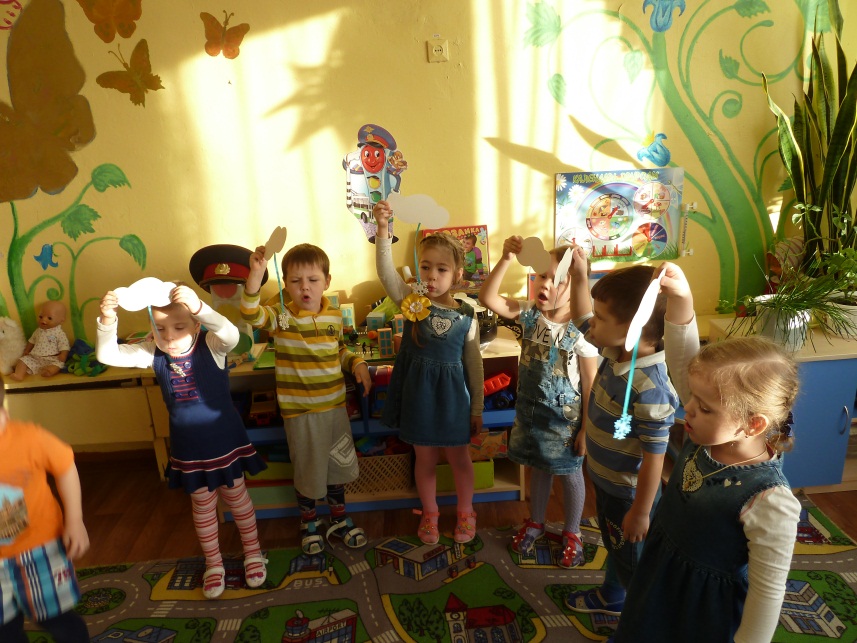 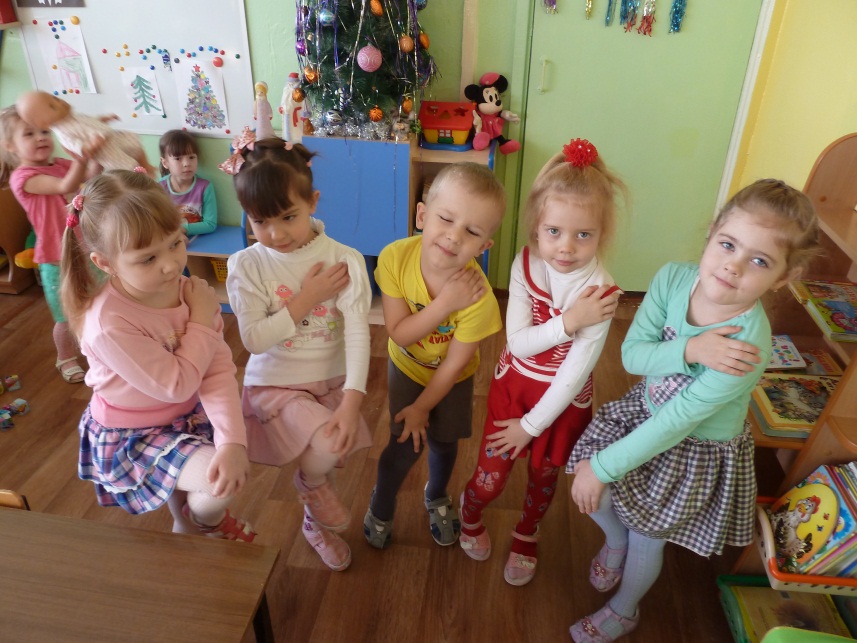 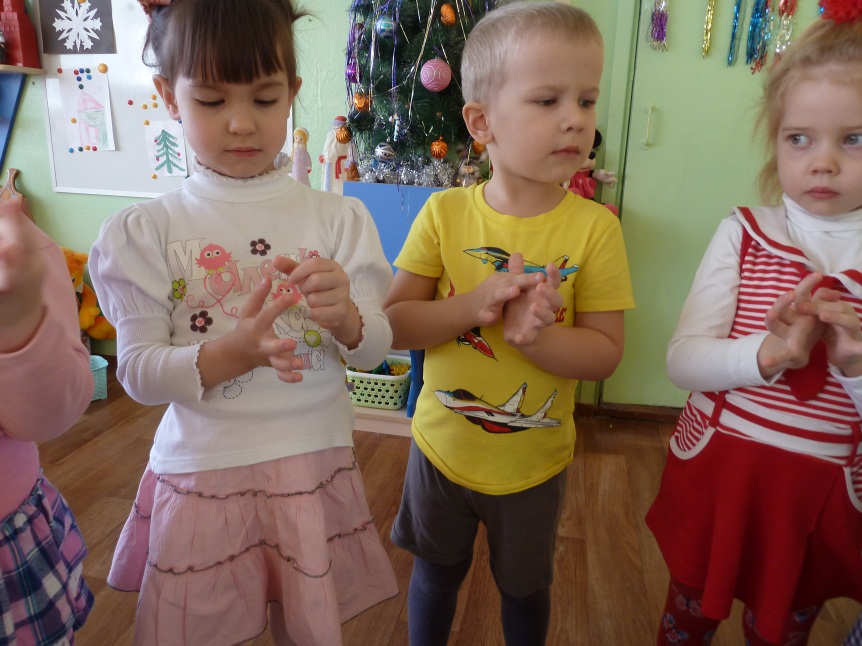 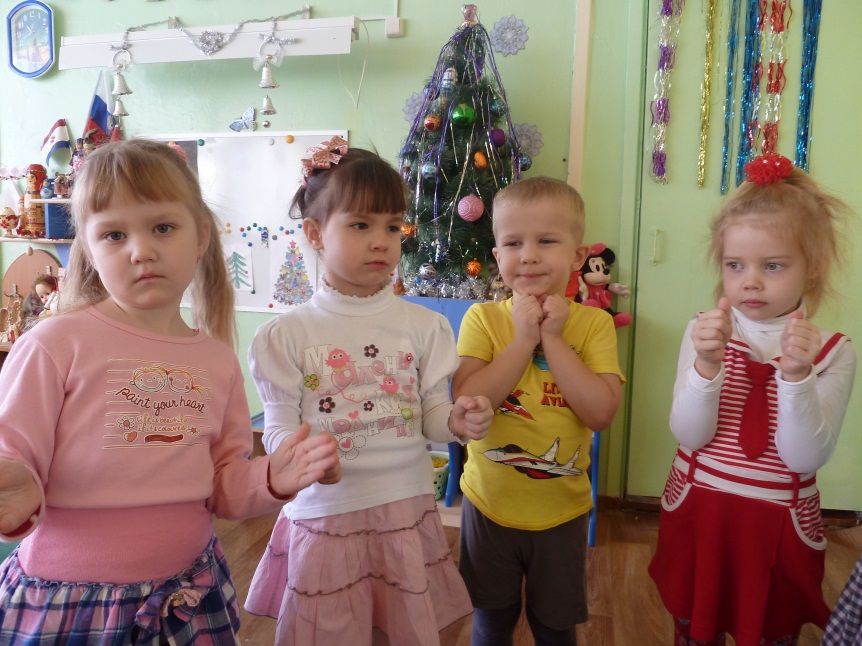 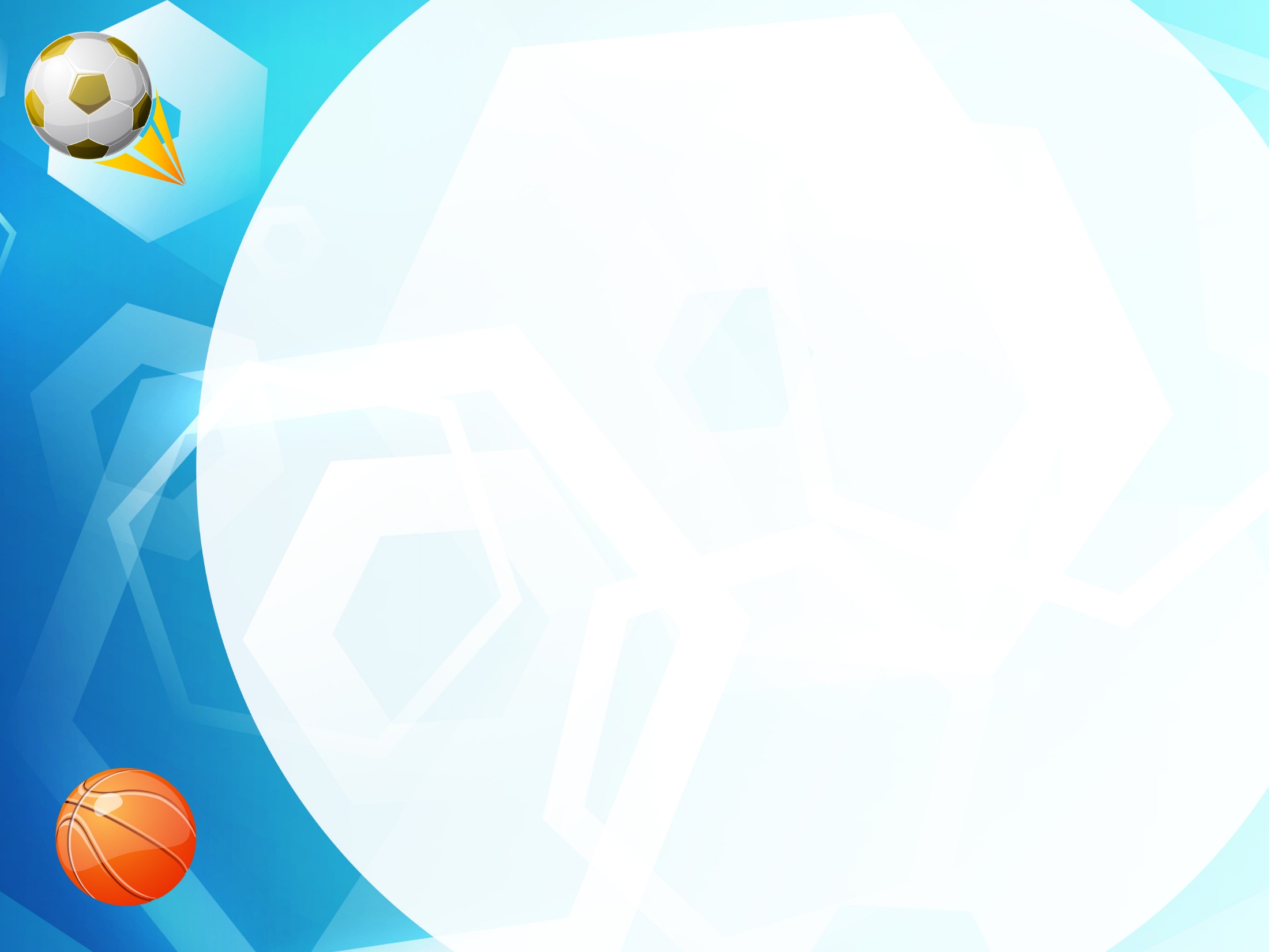 Кинезиологические упражнения- развитие межполушарных связей. (Кольцо, кошка, рука- ладонь-кулак, ухо-нос, лезгинка, ладушки- оладушки).
   Звукотерапия - естественный способ корректировки психологического состояния человека.(у- снимает стрессы, помогает в лечении сердечно- сосудистой системы, и- в лечении горла, ш- очищает печень.)
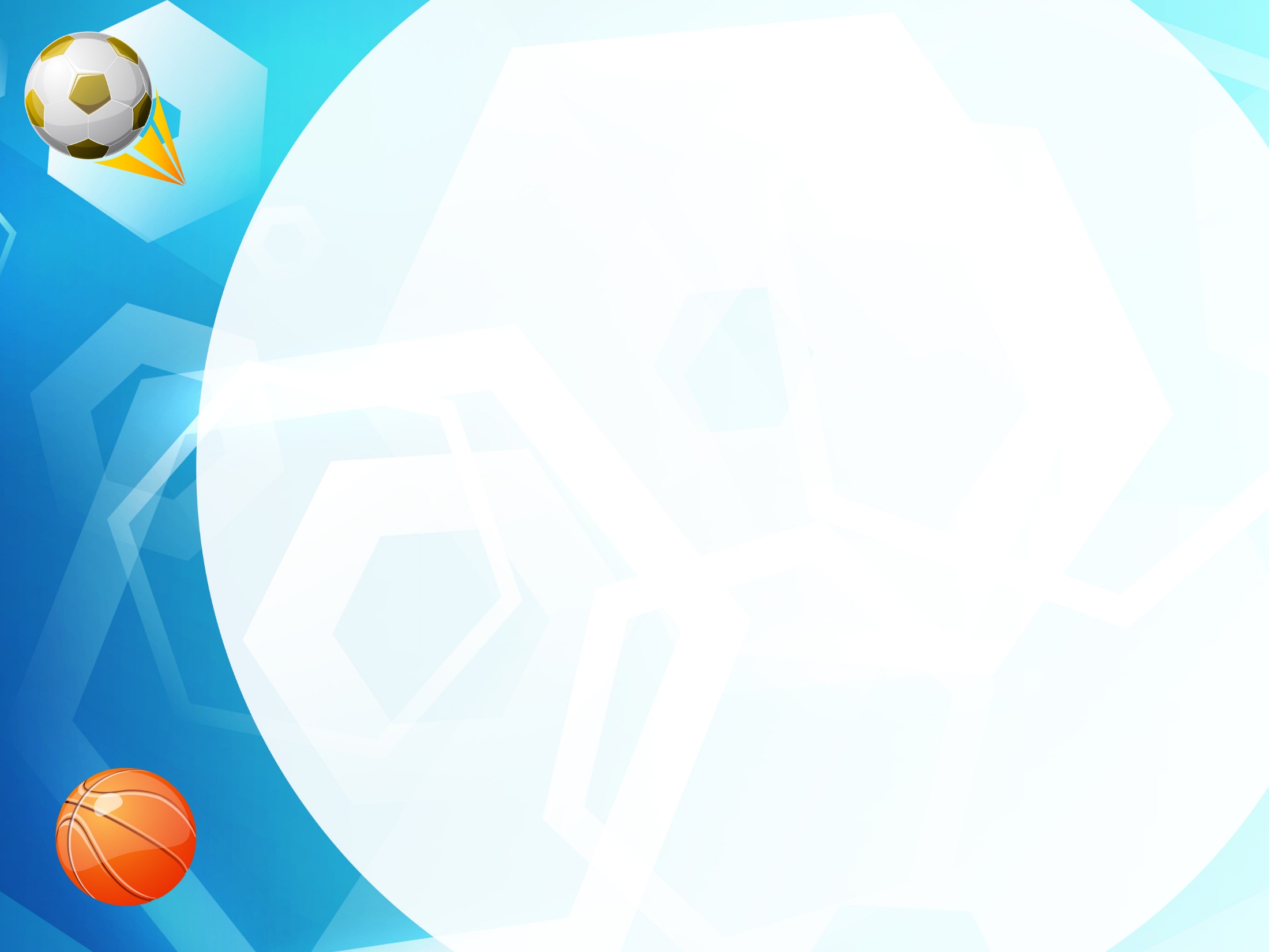 Работа с родителями
Мы с мамочкой стараемся,
Спортом занимаемся!
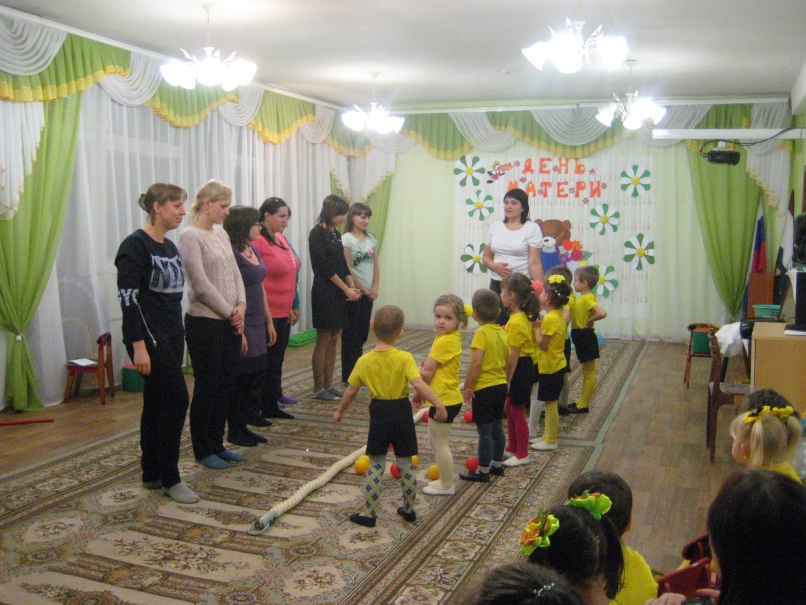 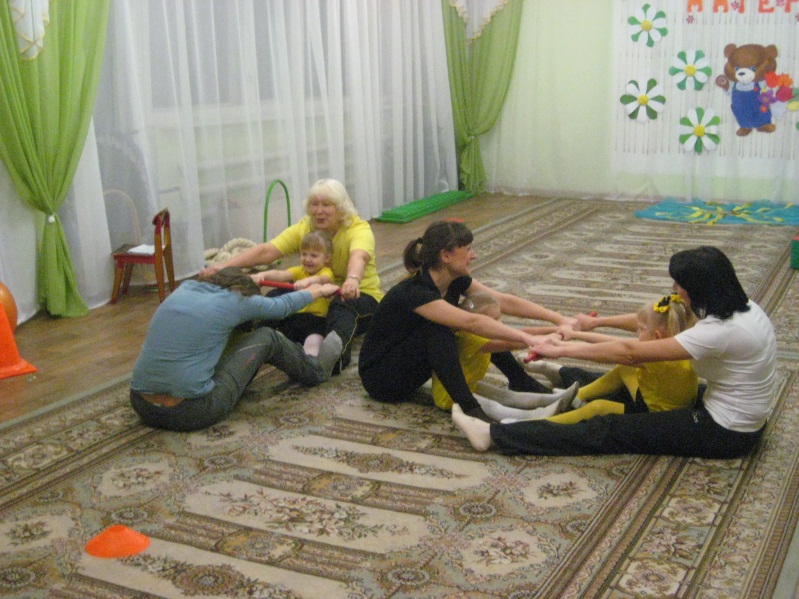 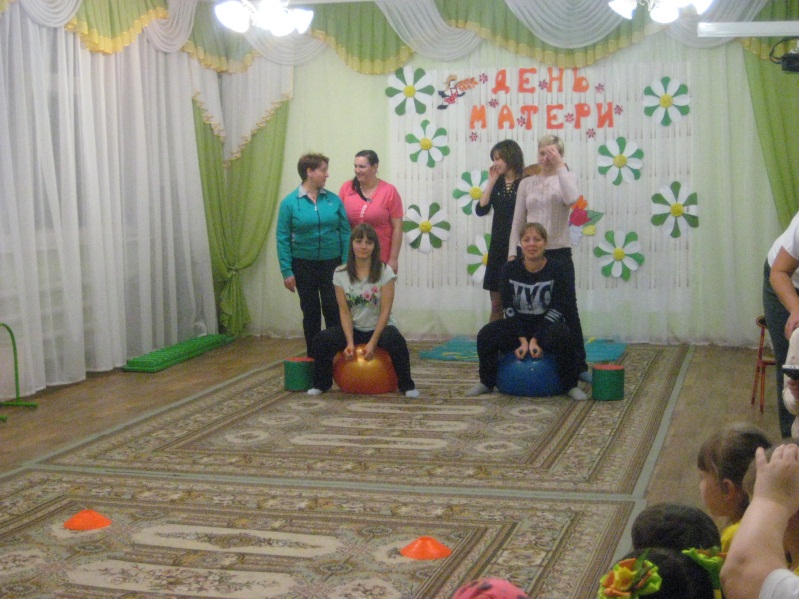 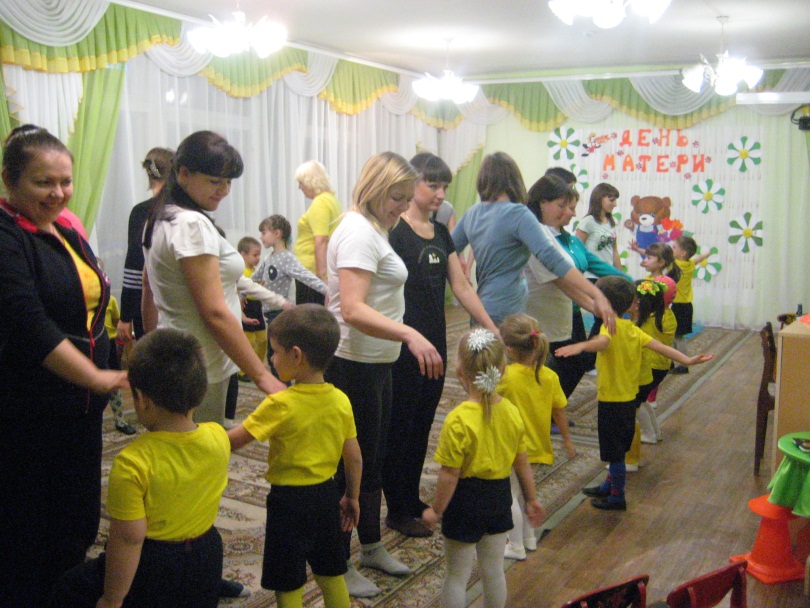 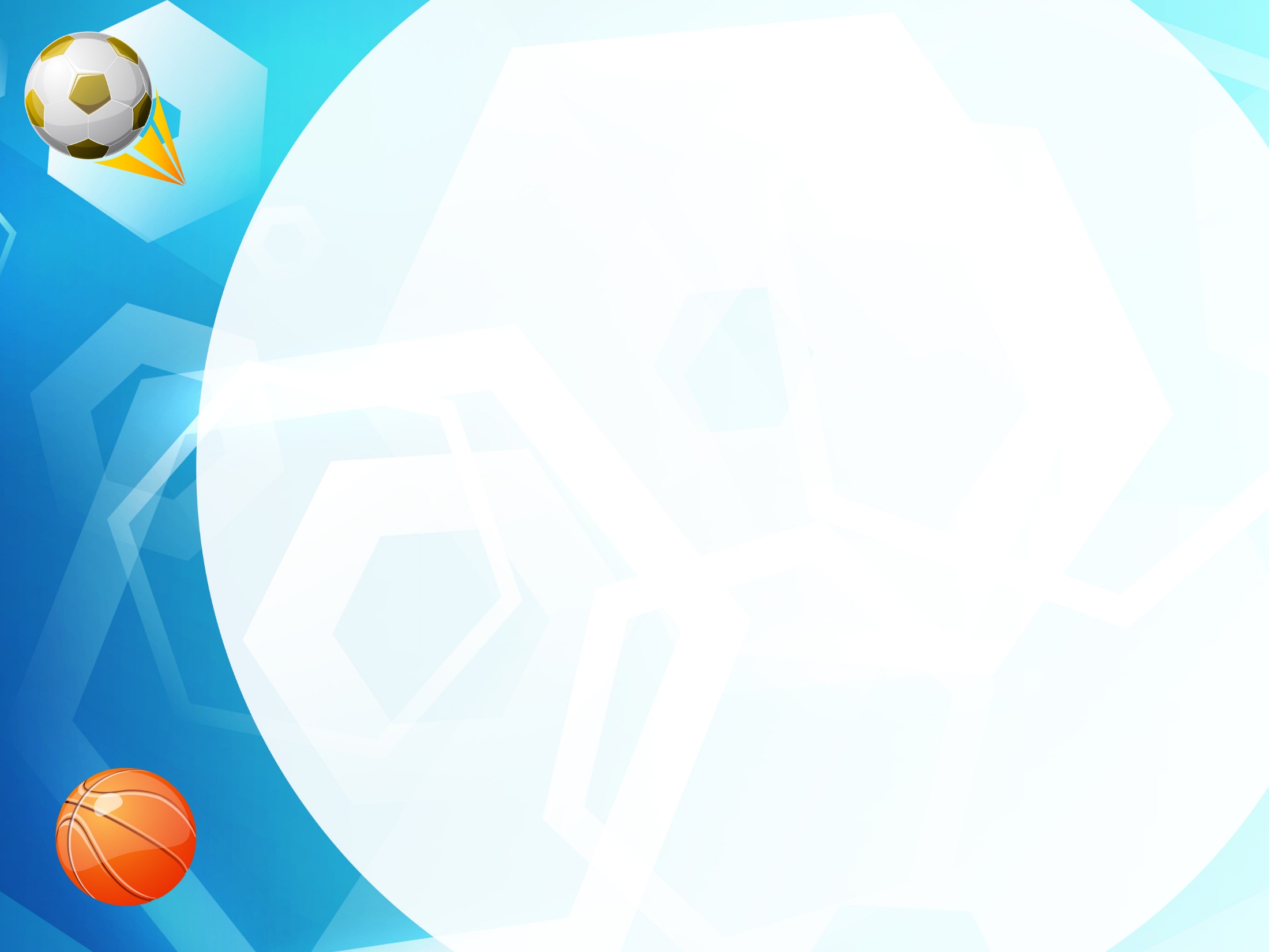 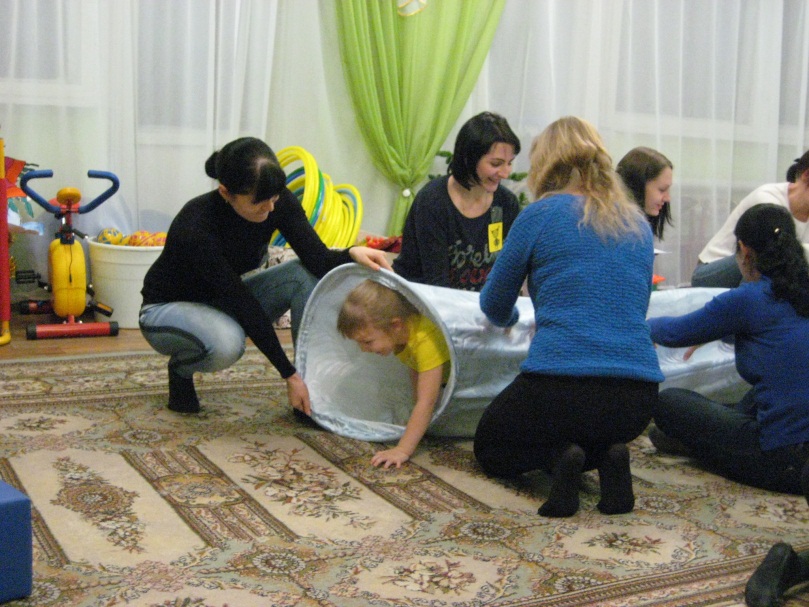 «День снега!»
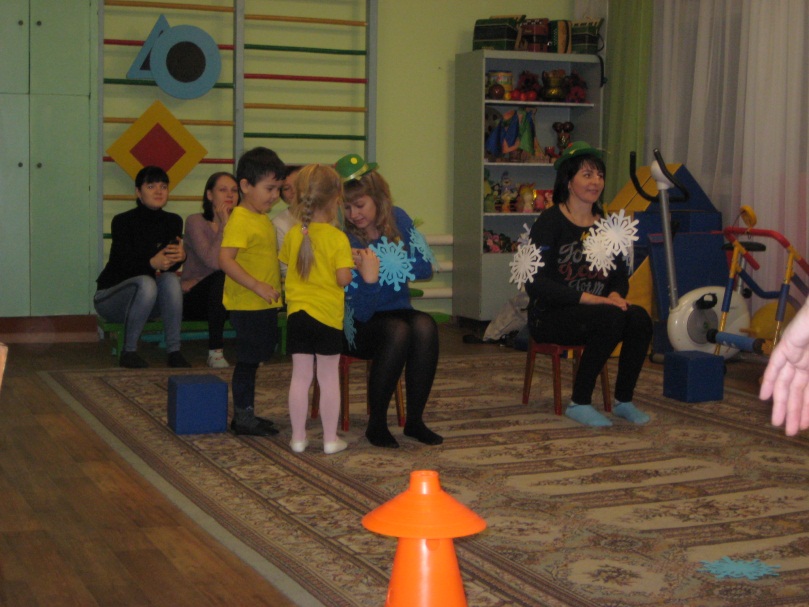 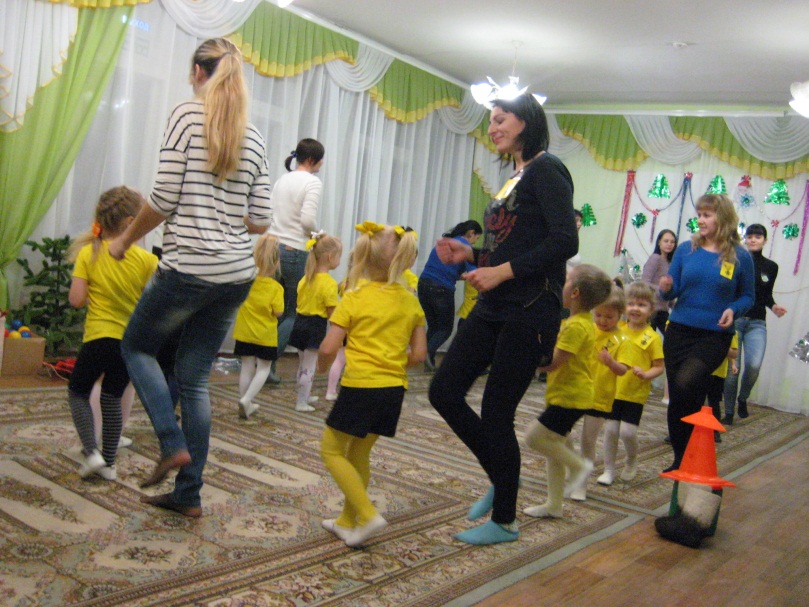 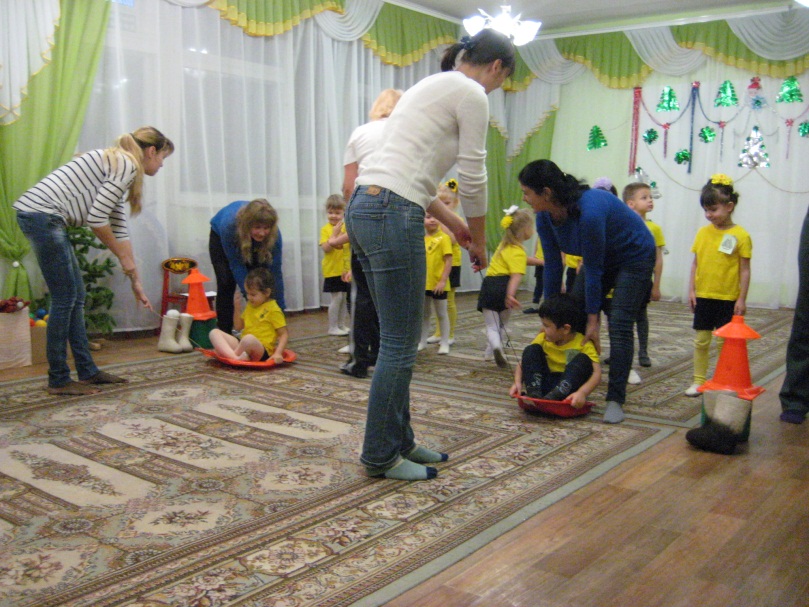 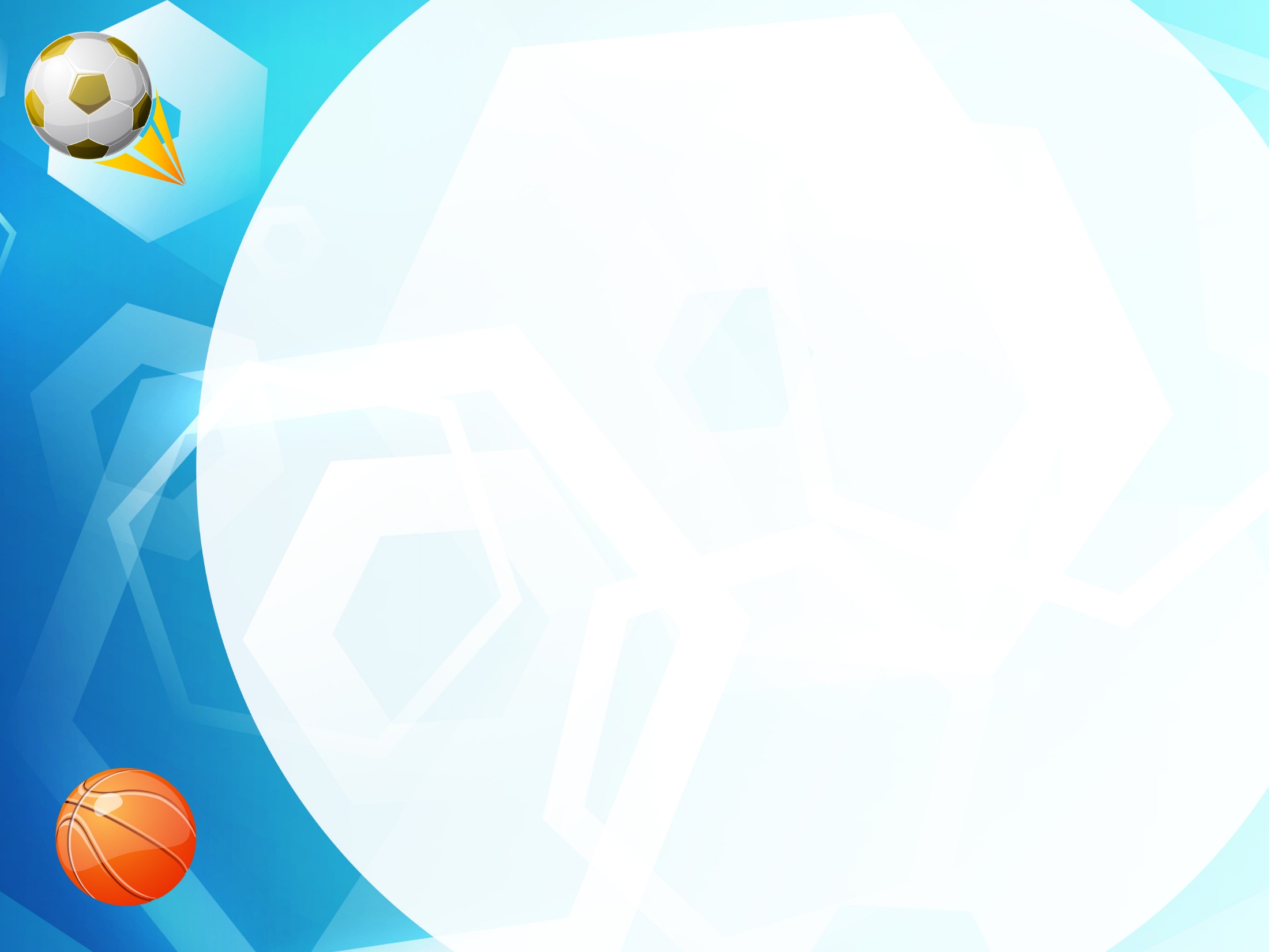 «Я не боюсь ещё и ещё раз повторять: забота о здоровье – это важнейший труд воспитателя. От жизнерадостности, бодрости детей зависит их духовная жизнь, мировоззрение, умственное развитие, прочность знаний, вера в свои силы».
В.А. Сухомлинский